MAGYAR ROMANTIKA ÉPÍTÉSZET
MAGYAR ROMANTIKUS STÍLUSÚ
 VILÁGI ÉPÍTÉSZET
 (KÖZÉPÜLET
 KASTÉLY, PALOTA, LAKÓHÁZ STB.)
TRAKOSTYÁN VÁRA
 13. SZÁZAD 
ROMANRIKUS ÁTÉPÍTÉS
 1840 – 1862
ISMERETLEN GRACZI TERVEZŐ
Trakostyán vára: Ismeretlen tervező, (13.sz.), 1840 - 1862
A kastély összes védőműve jellegzetesen fogazott falkoronát és teraszt kapott.
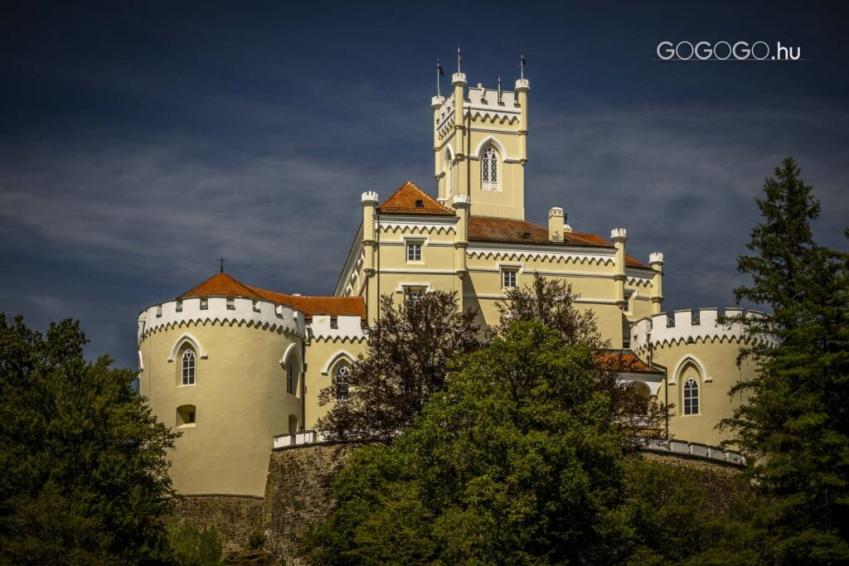 Trakostyán vára a Draskovich család ősi fészke a Horvát Zagorjén. Horvátország egyik leglátványosabb vára  Zagorje 
hegyei között 286 méteres magasságban található. 
A várkastély egy kúp formájú dombra épült, melyet gazdag növényzetű park és egy tó vesz körül.  
A 13. században, mint megfigyelő erőd a zagorjei grófság védelme érdekében készült. 
Először 1394-ben említik, amikor Cillei Hermann kapta adományul. 
1456-ig, a család kihalásáig, a Cilleiek  birtoka.  
E nemzetiség kihalása után Trakostyán is osztozott a többi vár és birtok sorsában. Birtokaik feloszlottak, többszörösen gazdát cseréltek. A vár először Vitovec János hadvezéré, majd Corvin Jánosé lett, aki Gyulay Jánosnak adta. A Gyulayak három nemzedéken át birtokolták és sokat építettek is rajta, de 1566-ban kihaltak és a birtok a császárra szállt.
I. Miksa császár szolgálataiért Draskovich Györgynek, horvát bánnak adta. Ezt követően a Draskovichok többször átépítették. Ekkor emelték a nyugati bástyát, mely már alkalmas volt az erődítmény ágyúkkal és tűzfegyverekkel való hatékony védelmére is. Az itt elhelyezett címer és a felirat bizonyítják, hogy Draskovich II. János és Péter 1592-ben építtették. A várkastély, mint arról egy 1667-ből származó rajz is tanúskodik már ekkor megkapta napjainkig megőrzött formáját. 
 A 19. század közepén a főúri családok egy részében újra divatba jött a romantika, a családi hagyományok felélesztése és a régi épületek felújítása.  
A kastélyt neogótikus stílusban újították fel egy akkor még ismeretlen grazi építész tervei alapján. Ekkor 1840 és 1862 között Draskovich V. György a várat romantikus várkastéllyá építtette át és köréje díszes parkot építtetett. 1944-ben a család Ausztriába 
menekült és a várkastély állami tulajdon lett.
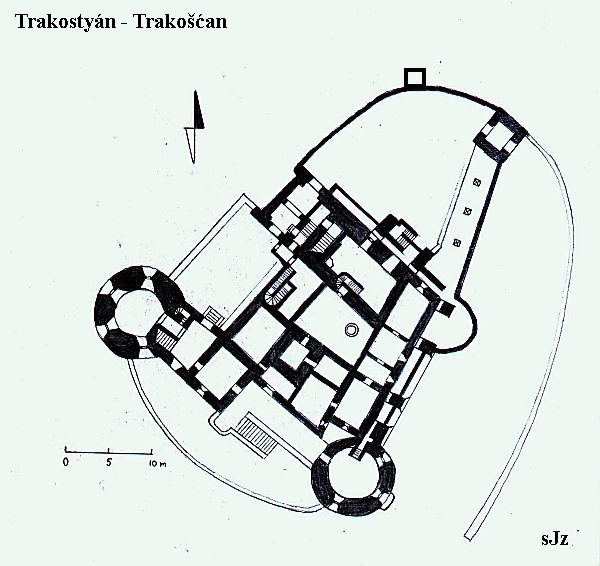 Trakostyán vára  
Alaprajz
Trakostyán vára: Ismeretlen tervező, (13. sz.), 1840-1862
A tavat ugyancsak a kastély romantikus felújításának keretében alakították ki. Vizét több patak táplálja, közülük a legnagyobb a Cemernica patak. Sajnos 2023-ban a tó nem volt feltöltve.
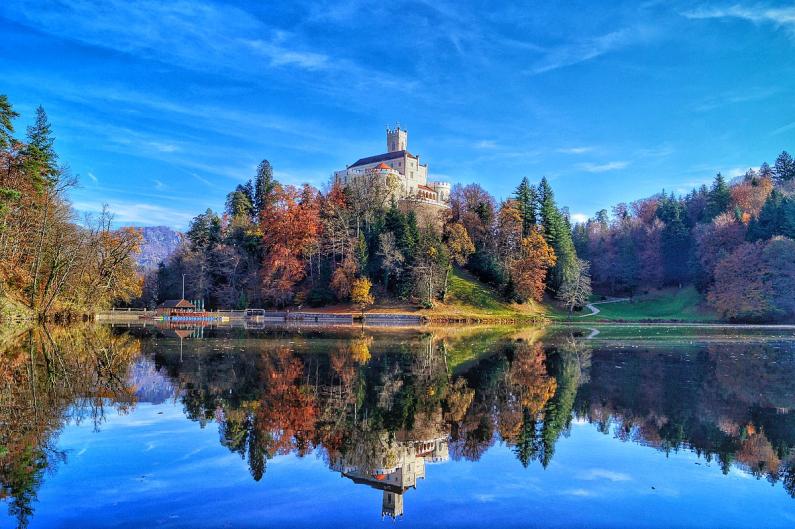 Trakostyán vára : (részlet) ,Ismeretlen tervező 
 (13. sz.), 1840-1862
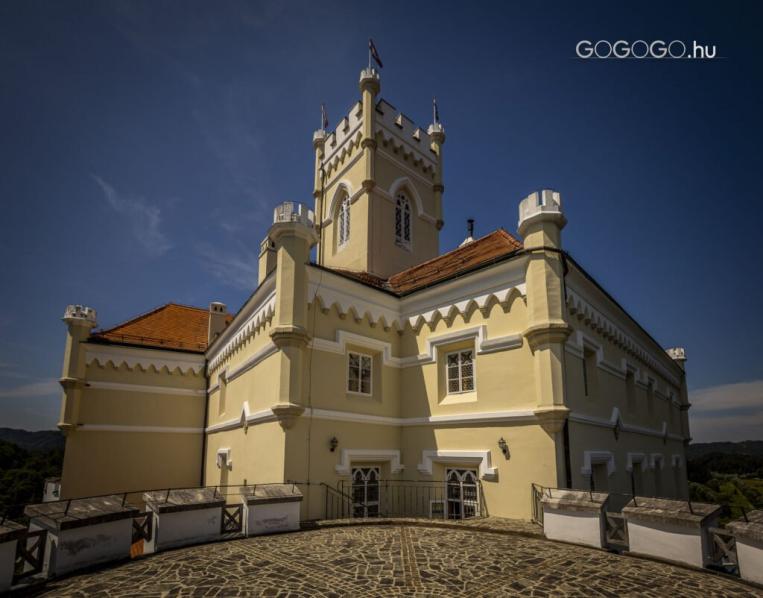 Trakostyán vára - központi torony: Ismeretlen tervező 
 (13. sz.), 1840-1862
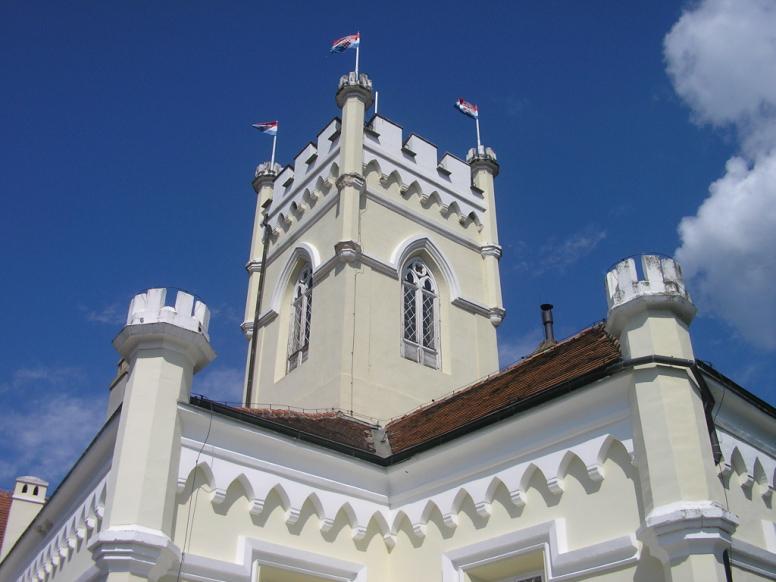 Trakostyán vára: Ismeretlen tervező, (részlet), (13. sz.), 1840-1862
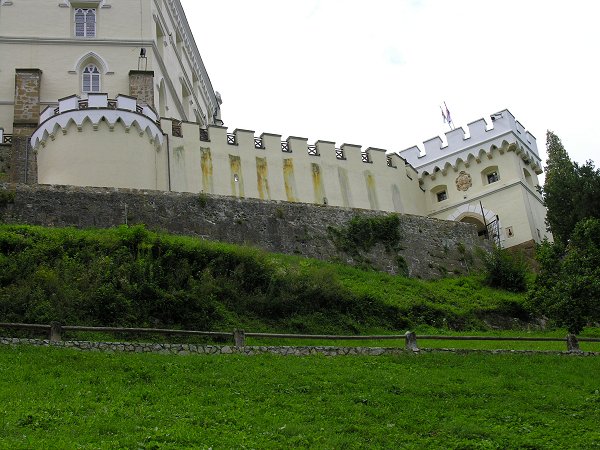 Trakostyán vára : (részlet) ,Ismeretlen tervező 
 (13. sz.), 1840-1862
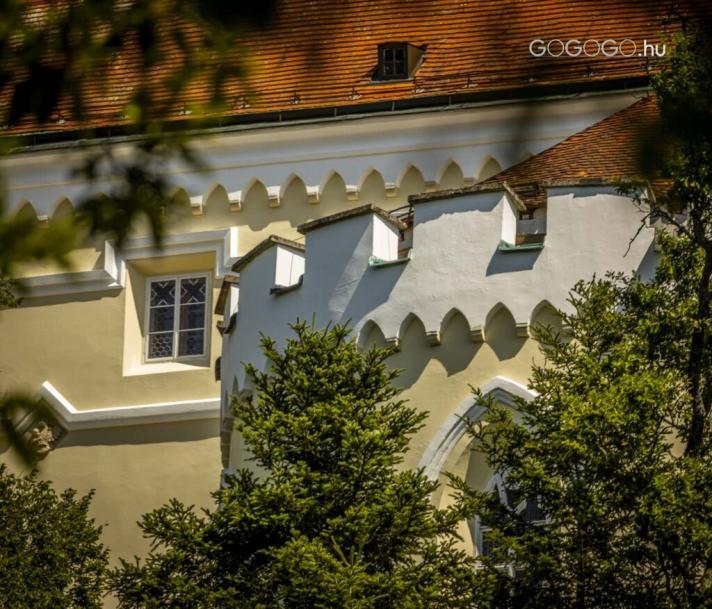 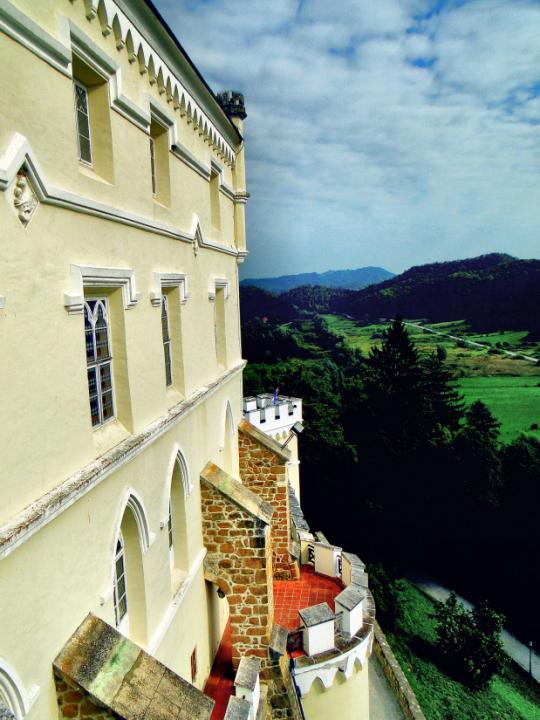 Trakostyán vára
 Ismeretlen tervező
(részlet) 
(13. sz.) 
1840-1862
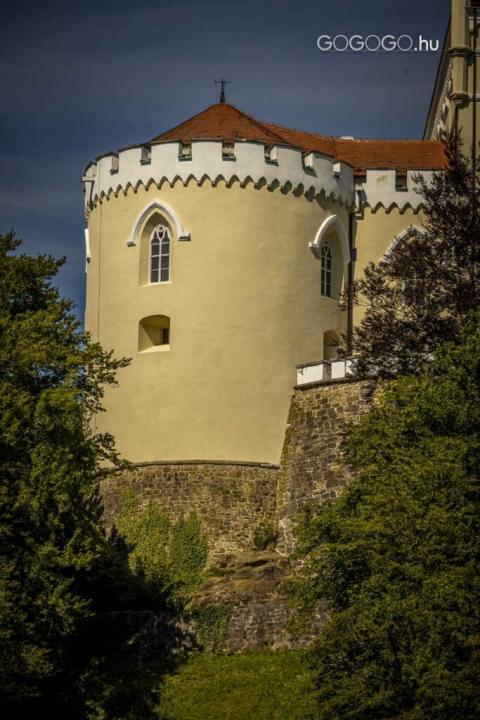 Trakostyán vára
 Ismeretlen tervező
(részlet) 
(13. sz.) 
1840-1862
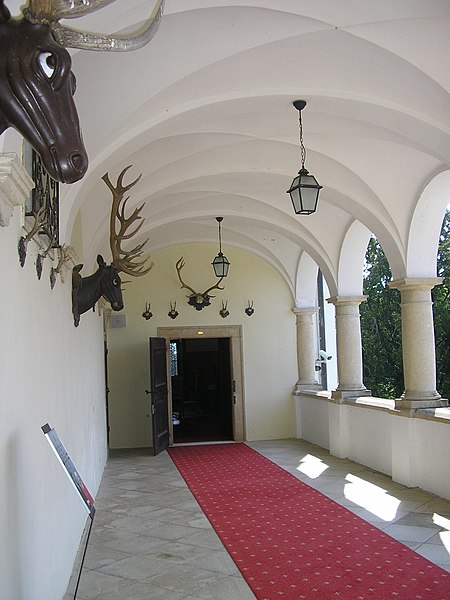 Trakostyán vára
 Ismeretlen tervező
(részlet) 
(13. sz.) 
1840-1862
Trakostyán vára:  Ismeretlen tervező, (részlet), (13. sz.), 1840-1862 A kastély összes védőműve jellegzetesen fogazott falkoronát és teraszt kapott
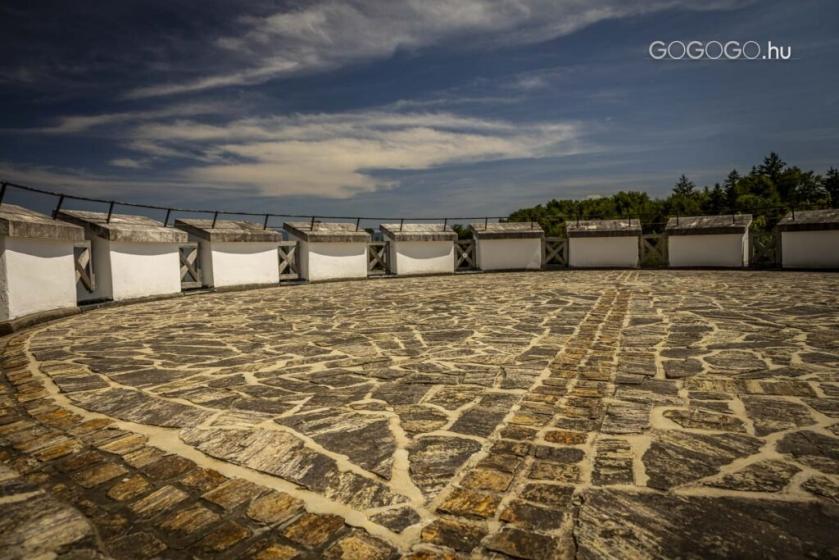 Trakostyán vára - belsőtér: Ismeretlen tervező, (13. sz.), 1840-1862
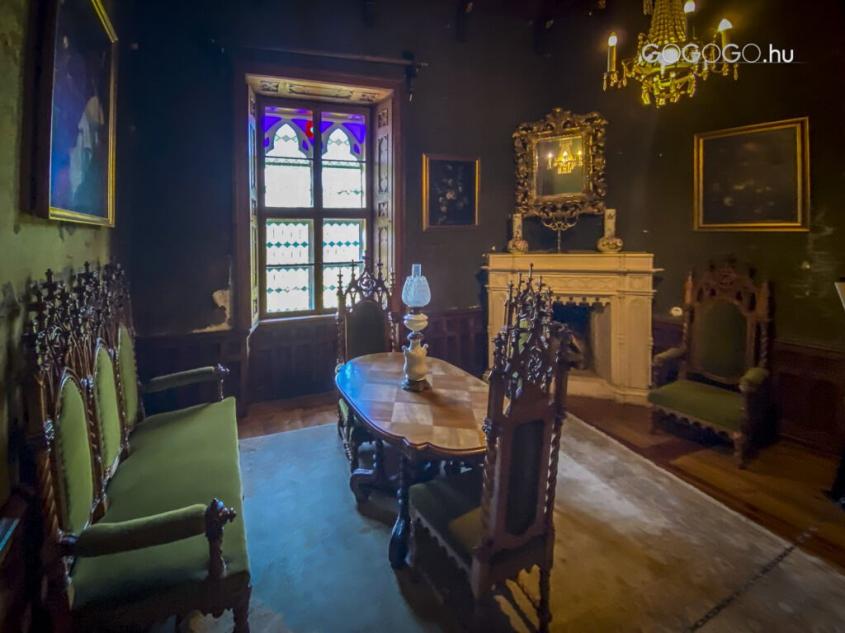 Trakostyán vára: Draskovich család címere.  Ismeretlen tervező
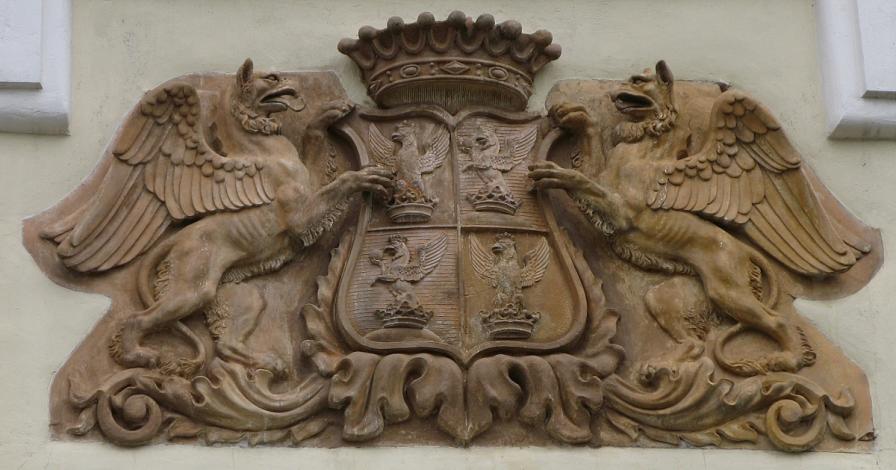 UNGER-HÁZ, BUDAPEST
 1852
TERVEZŐ:                         YBL MIKLÓS
ÉPÍTÉSZ:                           WAGNER JÁNOS
Az Unger-ház egy kétemeletes, kéthomlokzatos átjáró-ház,  
Budapest V. kerületében.  
Elülső homlokzata a Múzeum körútra, hátsó homlokzata pedig a Magyar utcára néz. 
Unger Henrik megbízásából, Ybl Miklós tervei alapján, Wagner János kivitelezésében épült 1852-1853 körül. 

 A telek szabálytalan T-betű alakja miatt maga a bérház is hasonló alaprajzra épült. 
Ybl Miklós sok stílus keveréséből alkotta meg a ház egyedi kinézetét: egyaránt találhatóak benne bizánci  gót, mór 
reneszánsz és romantikus elemek is. 
 Az udvaron fakocka burkolat található, a legrégebbi a fővárosban.
Ybl Miklós: Unger-ház, 1852, A felújítási terv
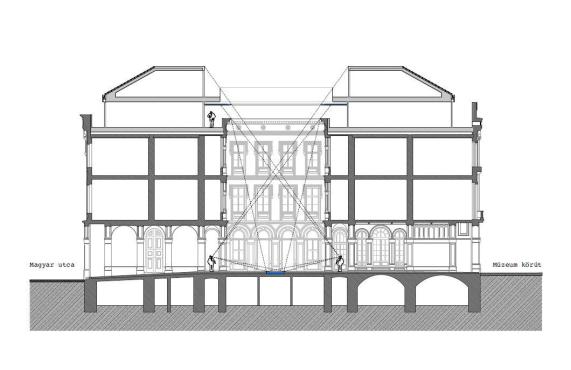 Pár éve felröppentek a hírek egy műemléki rekonstrukcióról, amit a társasház tulajdonosa annyira komolyan gondolt, hogy az építészcsapat művészettörténészekkel és restaurátorokkal közösen dolgozta ki a felújítás és a bővítés terveit. Ebből végül semmi nem lett, és Ybl Miklós első pesti és egyik legszebb épülete azóta is várja a szebb napokat.
Ybl Miklós: Unger-ház, 1852, A felújítás után - elképzelés
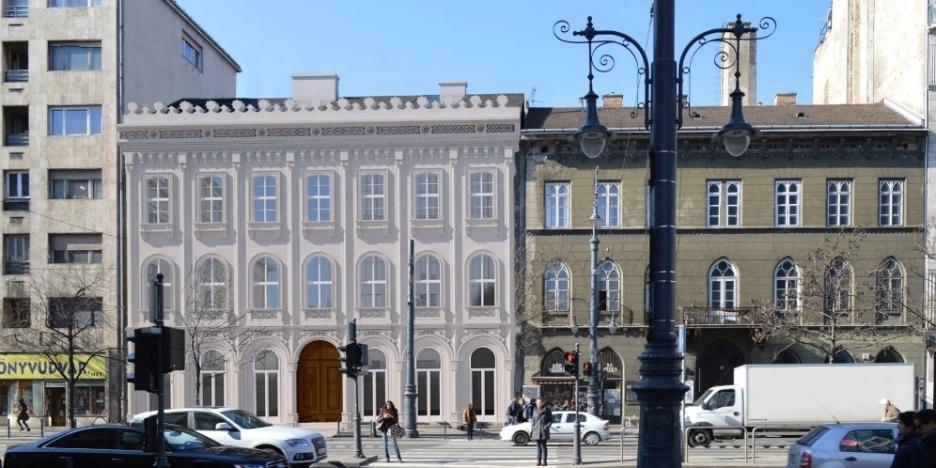 Ybl Miklós: Unger-ház, 1852, A felújítás előtti - valóság
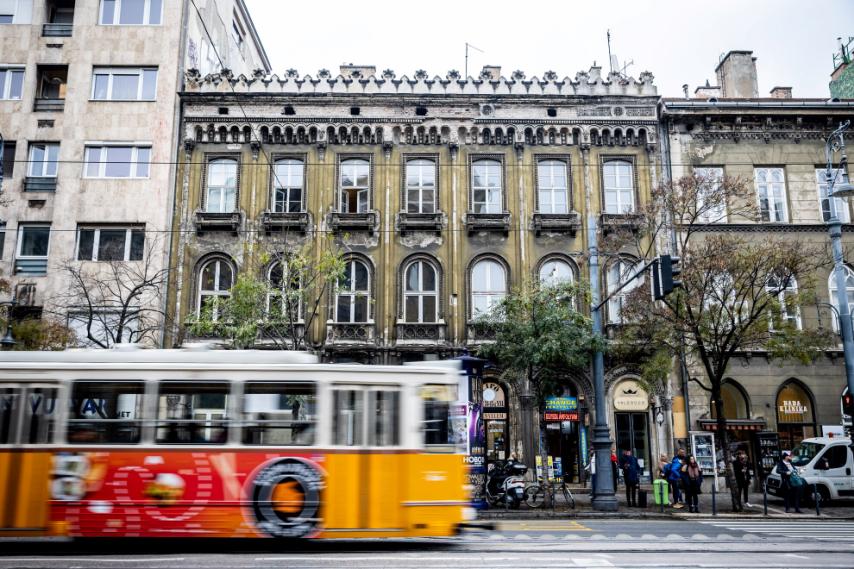 Ybl Miklós: Unger-ház,  csillagos pártázat,1852
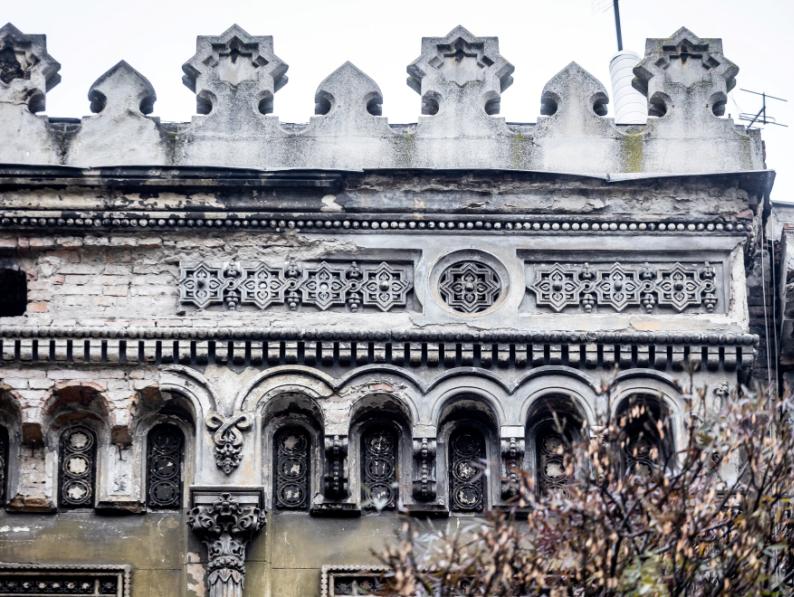 Ybl Miklós: Unger-ház,1852
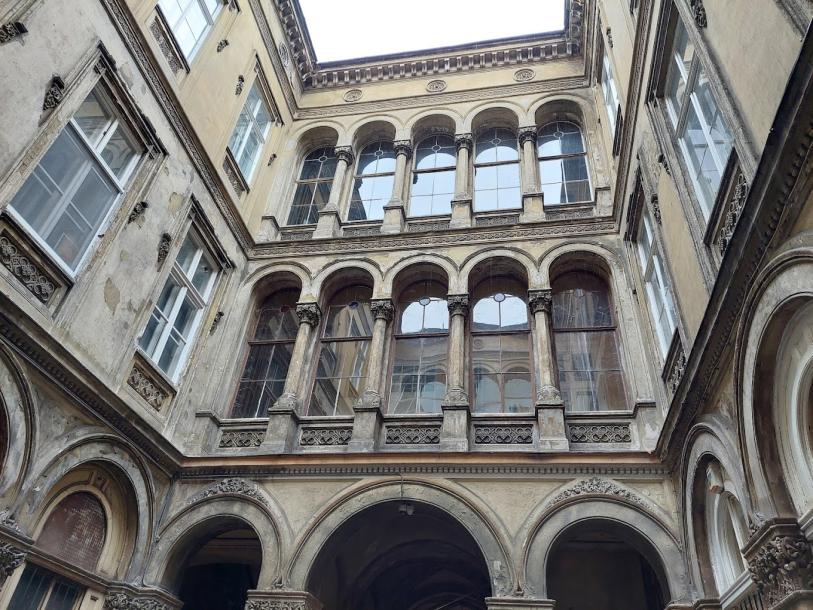 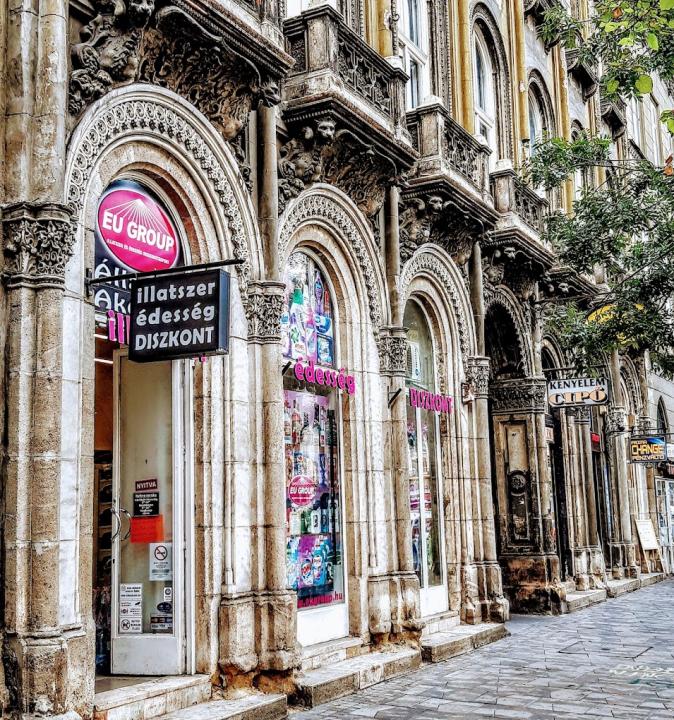 Ybl Miklós
 Unger-ház
Múzeum  körúti homlokzat 
1852
Ybl Miklós: Unger-ház, Múzeum  körúti bejárat,1852
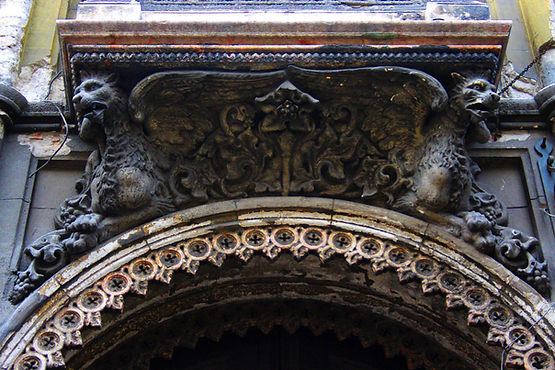 Ybl Miklós:  Unger-ház  Magyar utcai kapu, 1852
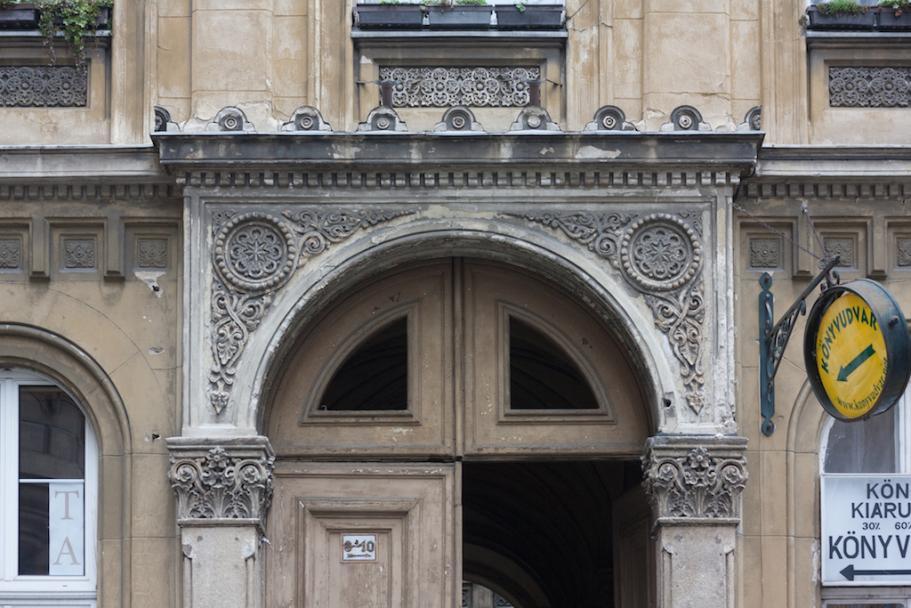 Ybl Miklós: Unger-ház-udvara, 1852
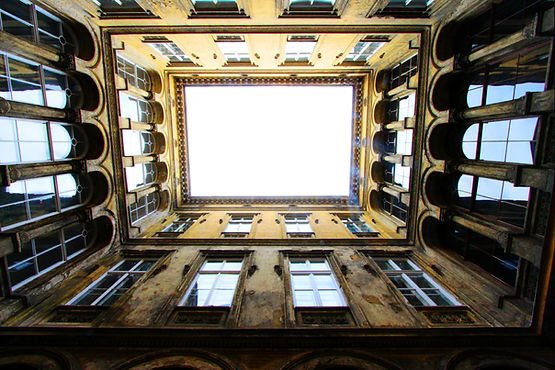 Ybl Miklós: Unger-ház, lépcső 1852
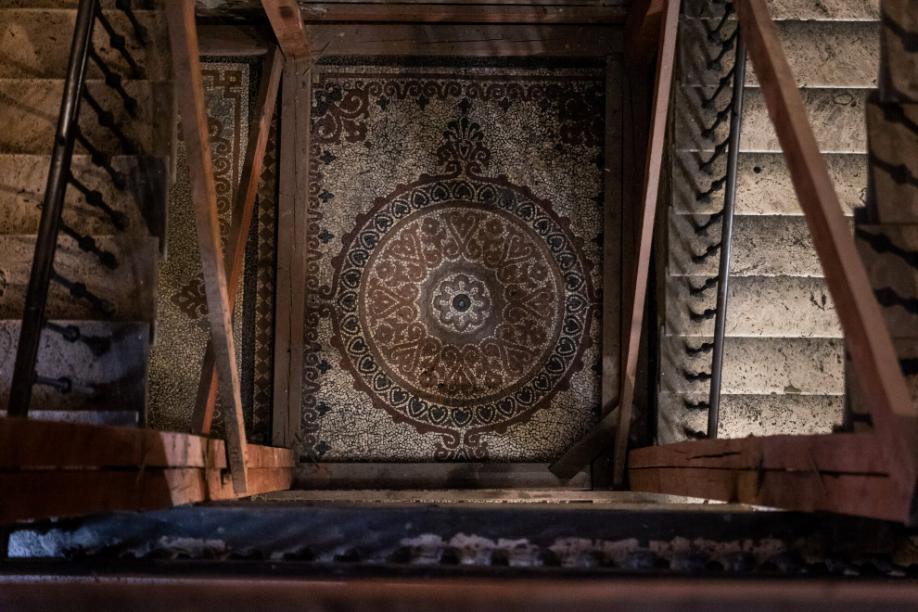 PICHLER HÁZ, BUDAPEST
 Hercegprímás utca 9 
1855-1857
TERVEZŐ:  WIESER FERENC
Háromemeletes, romantikus sarokház az egykori Pichler bérház, Pichler Ferenc nagykereskedő és felesége Lechner Mária háza, 
Moreszk - gótizáló romantikus stílus. Az épület homlokzatát,-a harmadik emelet fölött, moreszk-gótizáló vakárkádsorral díszített magas térdfal zárja le. 

1855 és 1857 között épült, tervezte Wieser Ferenc (1812 – 1869).  A romantikus homlokzatszerkesztés szabályai szerint a gótika – azon belül is a velencei (pl.  Dózse palota vagy a Ca' d'Oro) – stílusjegyeit viseli.  
Az épület sarkán és végén páros és hármas nyílástengellyel kihangsúlyozott sarokrizalitok keretezik a hármas-négyes ablakcsoportokkal tagolt homlokzati mezőket..
Wieser Ferenc: Pichler ház, 1855-1857
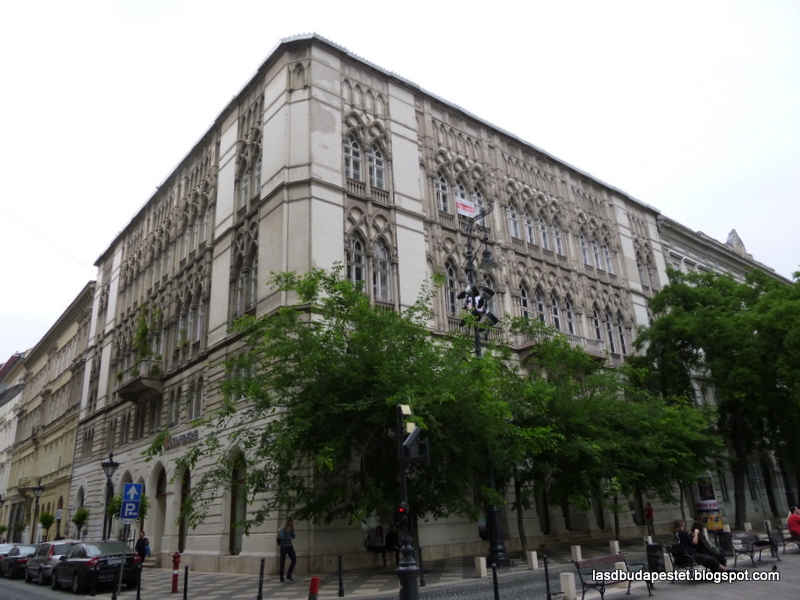 http://lasdbudapestet.blogspot.com/2013/06/velence-ekszerdoboza-budapesten.html
Pichler ház, Budapest
Casa d’Oro, Velence
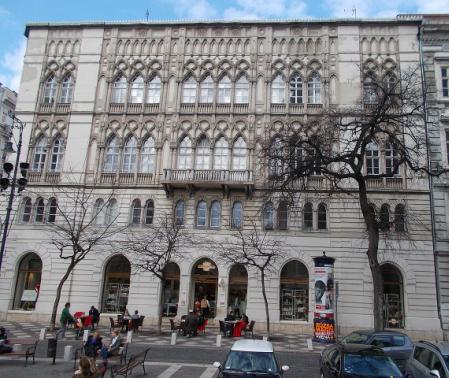 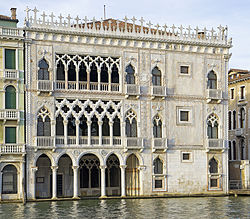 Wieser Ferenc, Pichler- ház,  1855-1857
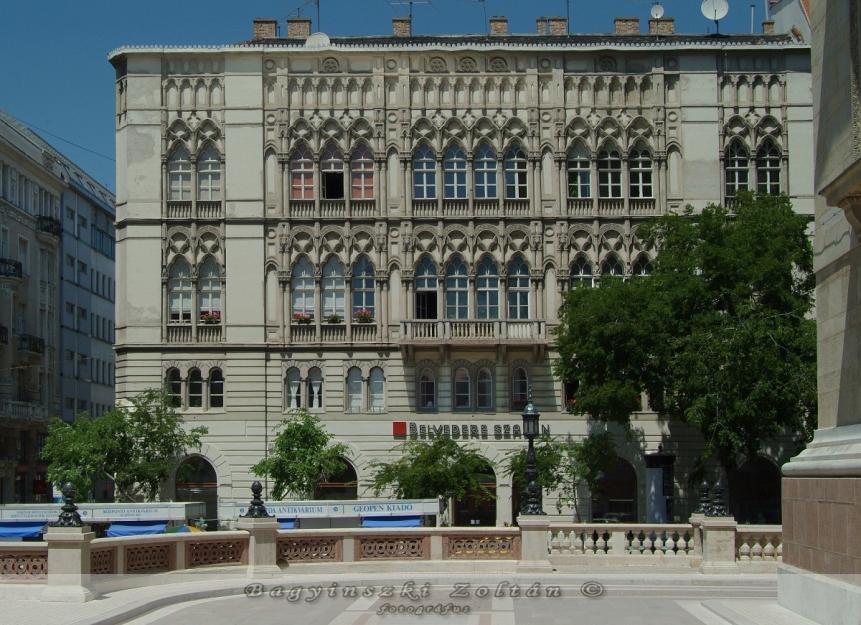 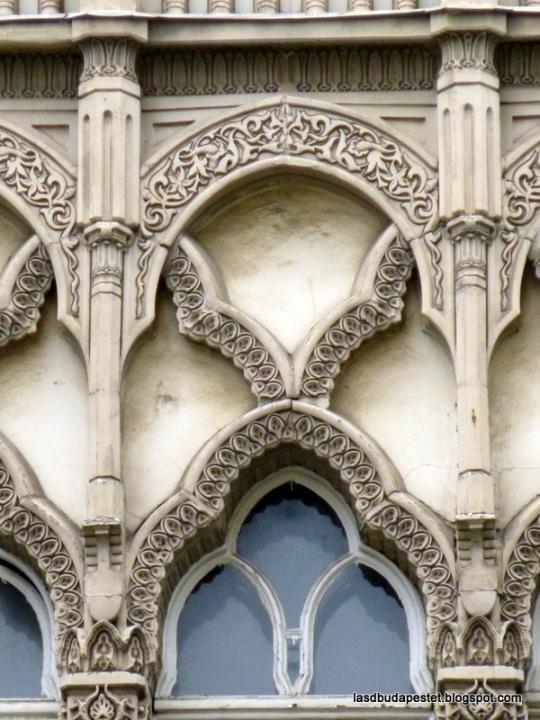 Wieser Ferenc
 Pichler ház
 1855-1857
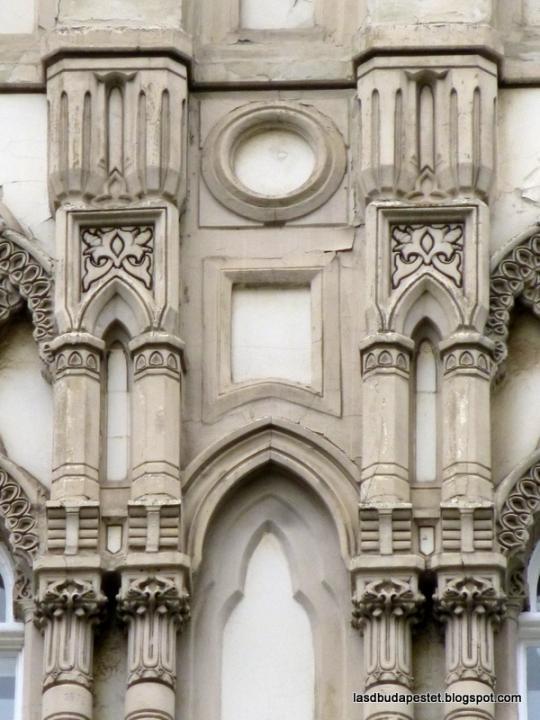 Wieser Ferenc
 Pichler ház
 1855-1857
Wieser Ferenc: Pichler ház, (részlet),1855-1857
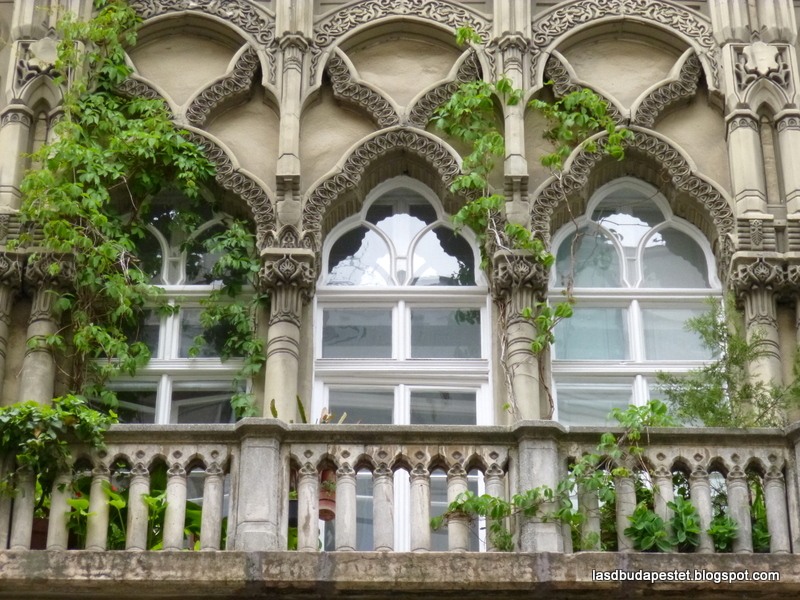 Wieser Ferenc: Pichler ház– lépcsőház, 1855-1857
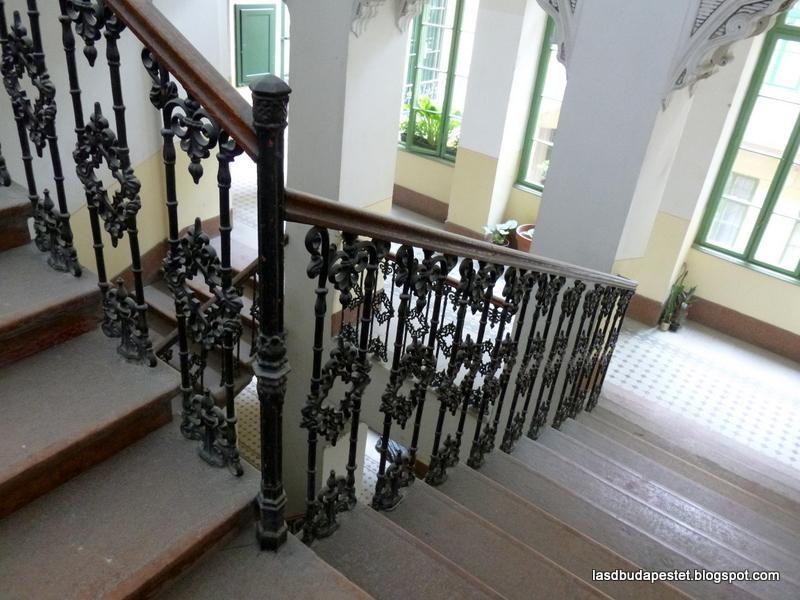 Wieser Ferenc:  Pichler  ház,  1855-1857
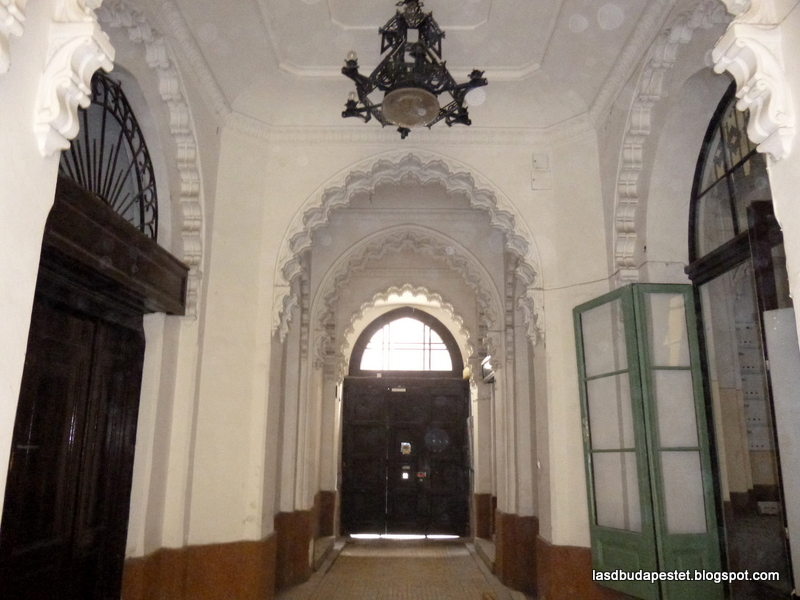 Wieser Ferenc:  Pichler ház, (részlet),1855-1857
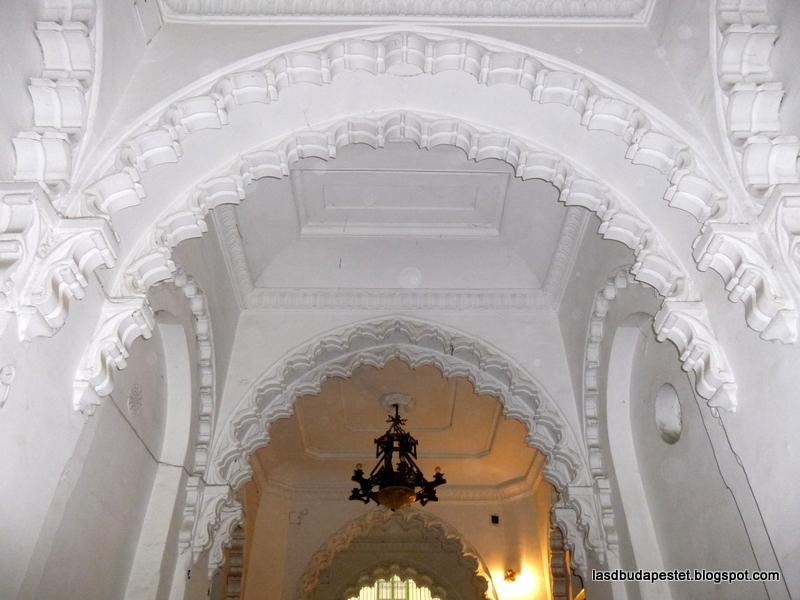 RHÉDEY - KASTÉLY (ZSÁKA)
1858
 ÉPÍTÉSZ: ISMERETLEN
A Rhédey-kastély a Hajdú-Bihar vármegyei Zsáka nagyközség
 központjában helyezkedik el. 
Az egykori vidéki úrilakként emelt épületet, 1858-ban építette gróf Rhédey Gábor, az ő unokatestvére volt Rhédey Klaudia grófnő, aki III. Károly brit király szépanyja volt. 
 A kastély bástyaszerű elemekkel díszített formájával hívja fel magára a figyelmet, magán viselve a XIX. század kedvelt építészeti stílusának, a romantikus historicizmusnak a jegyeit. 
. A kastély az egyetlen Rhédey-emlékhely Magyarországon.
 Rhédey Gábor fontosnak tartott egy jelentősebb épületet emeltetni, katonás temperamentumának megfelelően, vagy inkább a kor divatját követve, vagy pedig éppen a múltat szimbolizáló vár emlékét idézve. Az eredeti építőjét nem ismerjük, a kutatások azonban a Dél-Németországi rundbogen stílust vélik felfedezni vonalaiban, a romantikus historicizmusnak a jegyeit. Az oldalrizalitokkal tagolt épület közepén álló torony egy ősibb megjelenést tükrözve "öregtoronyként" jelenik meg.
A zsákai Rhédey-kastély,  1858, Építész: ismeretlen
romantikus historizmus stílus
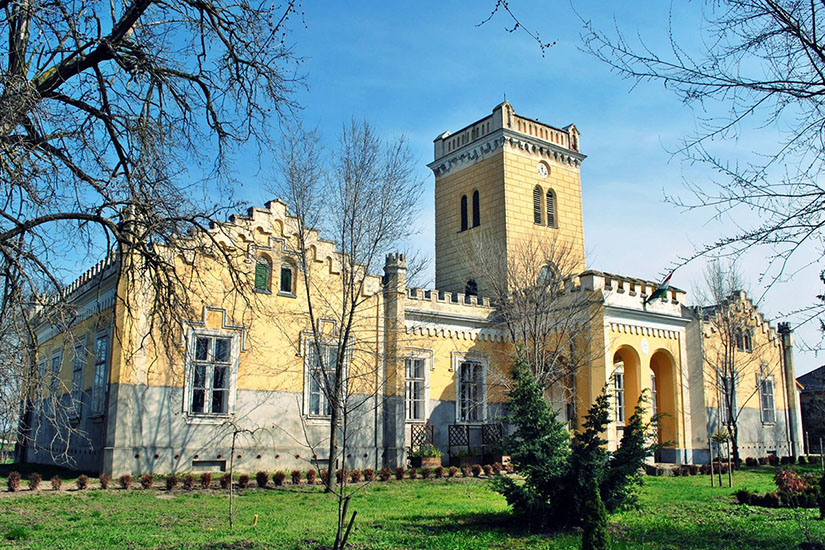 A Zsákai Rhédey-kastély,  1858, Építész: ismeretlen
romantikus historizmus  stílusban
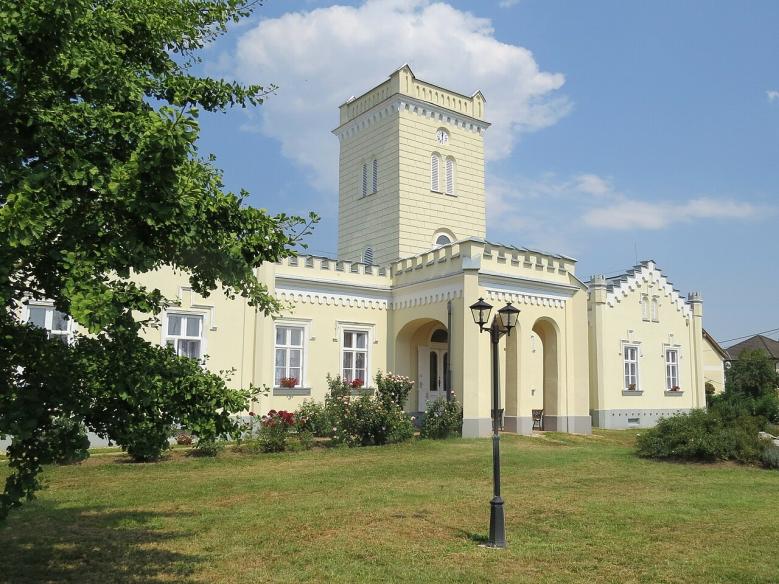 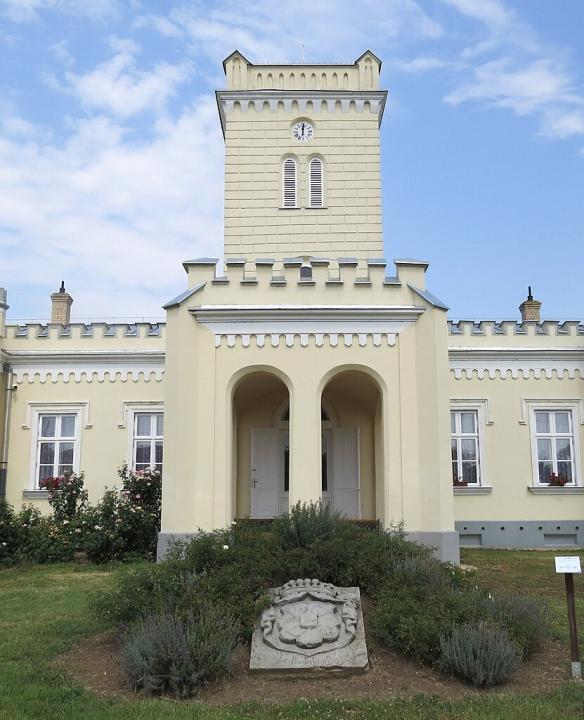 A Zsákai
 Rhédey - kastély „öregtornya”
A zsákai Rhédey-kastély délnyugat felől, 2023-ban, 1858
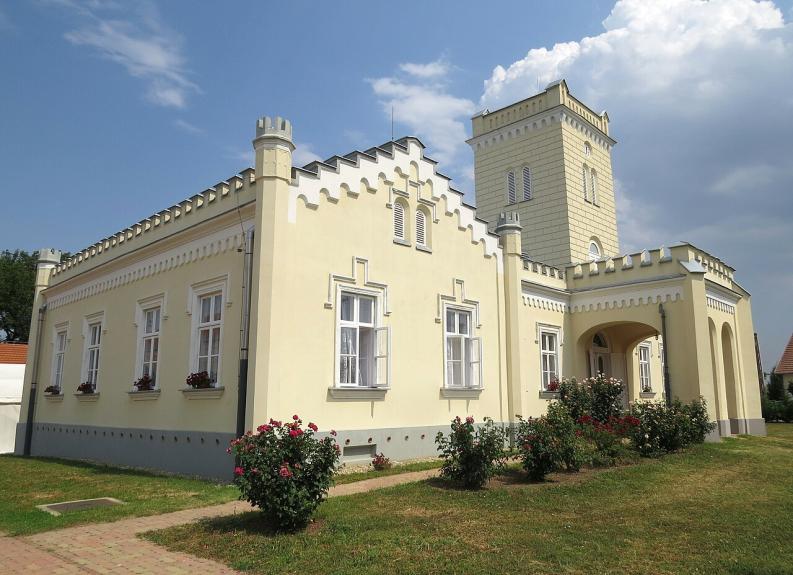 A Zsákai Rhédey kastély - keleti szárnyának homlokzata, 1858
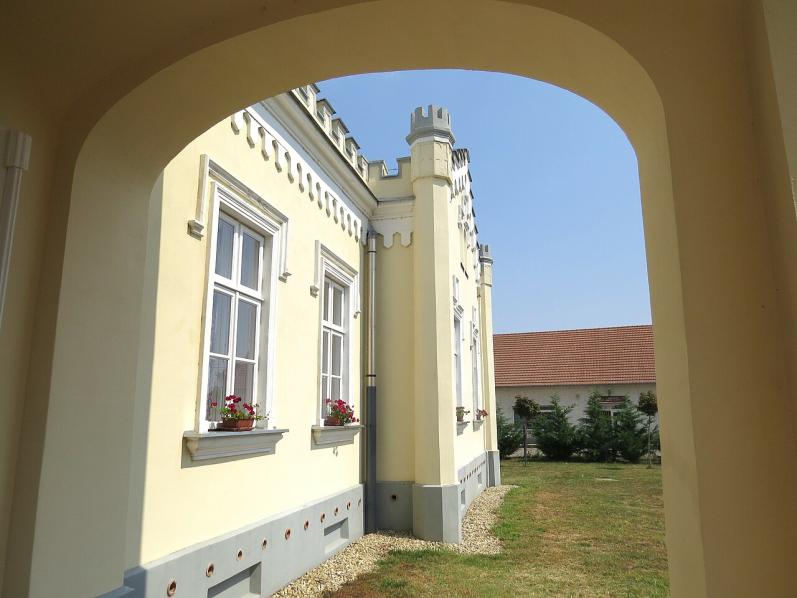 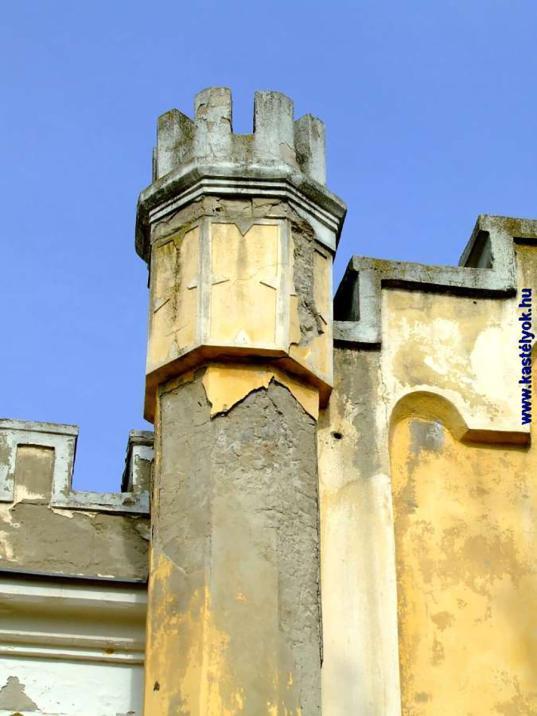 Zsákai Rhédey - kastély  1858 
(részlet)
PESTI VIGADÓ, BUDAPEST 
1859–1865
 TERVEZŐ-ÉPÍTÉSZ
 FESZL FRIGYES
Építési adatok:                                1829–1833 (először)
                                                           1859–1865 (újjáépítés)  
Megnyitás:                                       1833 és 1865 
Rekonstrukciók évei:                     2004–2014 
 Építési stílus:                                  klasszicista majd romantikus Tervező :                                           Pollack Mihály (először)                                                           Feszl Frigyes (mostani)
A mai Pesti Vigadó elődépülete a magyar klasszicizmus kiemelkedő építésze, Pollack Mihály (1773–1855) egyik ünnepelt pesti építész alkotása volt, amely francia elnevezéssel „Redoute"-ként vált ismerté. 

Az épület, amelynek a szívében a nagy méretű táncterem helyezkedett el, az akkori pesti városmag északi részén, a Duna-parthoz közel emelkedett.
 A régi Vigadót a szabadságharc idején, 1849. május 15-én a budai Várat védő Heinrich Hentzi osztrák tábornok ágyúval szétlövette.   

Tizenhat évig állt az eredeti, Pollack tervezte épület, amelynek szétágyúzása után újabb tizenhat évnek kellett eltelnie, amíg a megsemmisült épület helyett felépült az új Vigadó palotája.
Pollack Mihály:  A pesti Redoute épülete 1845-ben. 1829-1833, Rudolf Alt rajza, F. J. Sandmann metszete (Forrás: FSZEK Budapest Gyűjtemény)
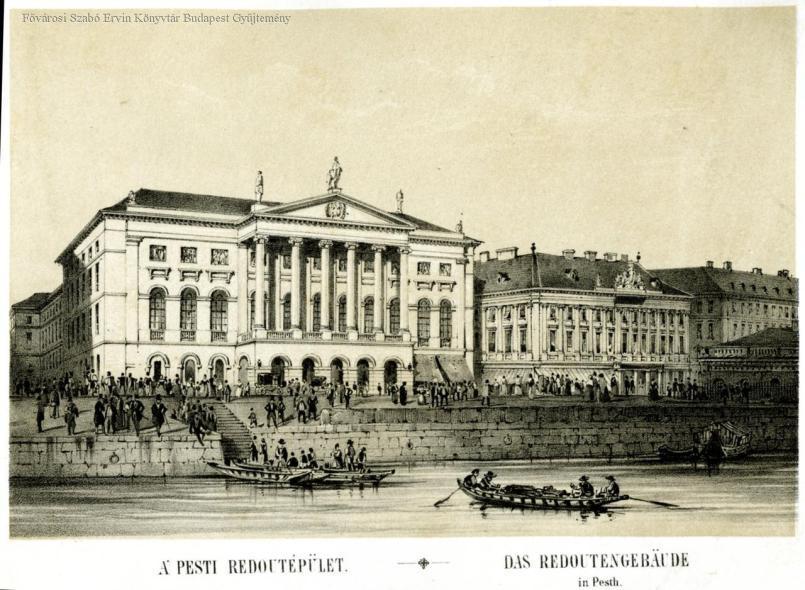 A megsemmisült Redoute helyén Feszl tervei alapján emelt új épületet ugyan az építkezés során szintén Redoute-nak nevezték, később a megnyitásakor Vigardának – az utóbbi nevet a pestiek sokat gúnyolták, és helyette sokáig továbbra is a Redoute nevet használták, míg végül a Vigadó név állandósult. 

 Három utcai homlokzata közül a Dunára tekintő a legmonumentálisabb, öttengelyes, középső részét egytengelyes szélső fogják közre. 
 A II. világháborúban súlyosan megsérült az épület.  A főhomlokzat rekonstrukciója már zajlott, mikor 1954-ben felvették a műemlékjegyzékbe, forráshiány miatt csak az ötvenes évek végén engedélyezték az épület újjáépítését.
Pollack Mihály:  A szétbombázott  pesti Redoute épülete, 1849-ben
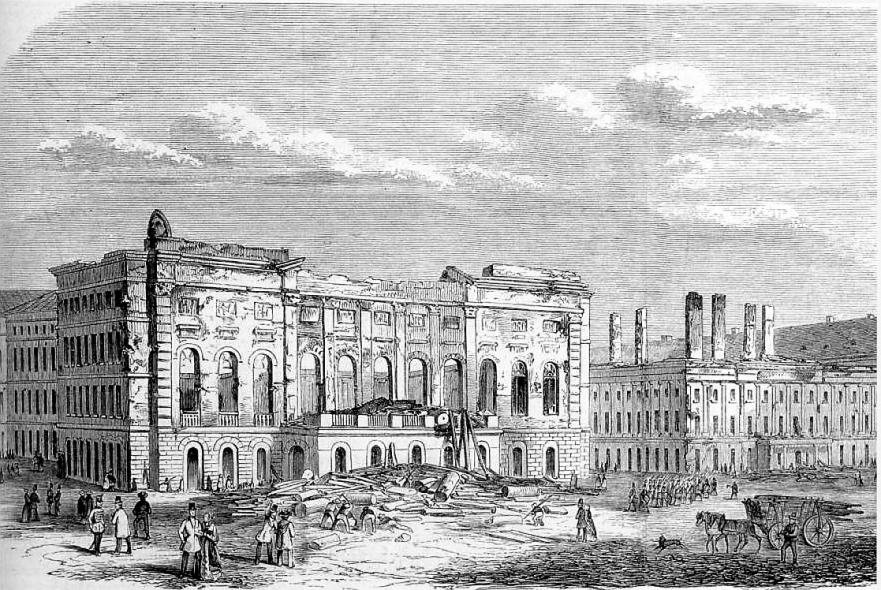 A munkálatok 1968-ban kezdődtek és a Vigadó helyreállítása 1979 decemberére készült el, melynek során a díszterem belmagasságát öt méterrel csökkentették, hogy a Magyar Hanglemezgyártó Vállalat stúdiófelvételei, a Magyar Rádió és Televízió helyszíni közvetítései, élő hangversenyek és bálok tartására egyaránt alkalmas legyen. 
 A felújítás során került a díszlépcsőházba a színes üvegablakú opeion, Hock József dunabogdányi művész munkája. 

Eredeti tervek és fényképek alapján készültek a dísztermi, romantikus stílusú tükrös konzolasztalok, a sárgaréz csillárok, falikarok és a lépcsőházi kandeláberek. 
Az újjáépített Vigadó 1980. március 15-én nyílt meg a nagyközönség előtt bál- és koncertteremként, kiállítóhelyként. 
 Az első bált 1833 januárjában rendezték, és mivel az épületben volt Pest egyedüli koncertterme, így itt koncertezett Erkel Ferenc és Liszt Ferenc is.
Feszl Frigyes:  Az új pesti Redoute épülete 1862-ben
 Vasárnapi Ujság illusztrációja, 1862.
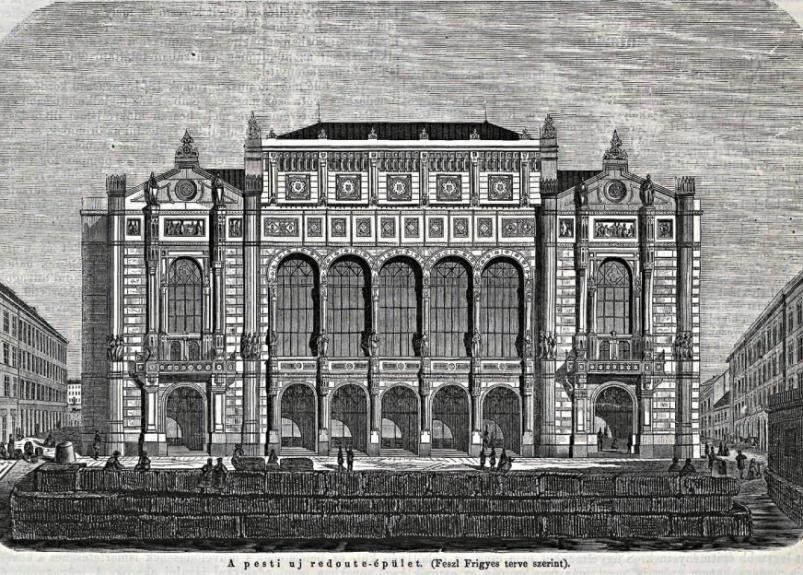 Feszl Frigyes:  A Pesti Vigadó, 1887, körül 1859-1867 (Fotó: FSZEK Budapest-képarchívum)
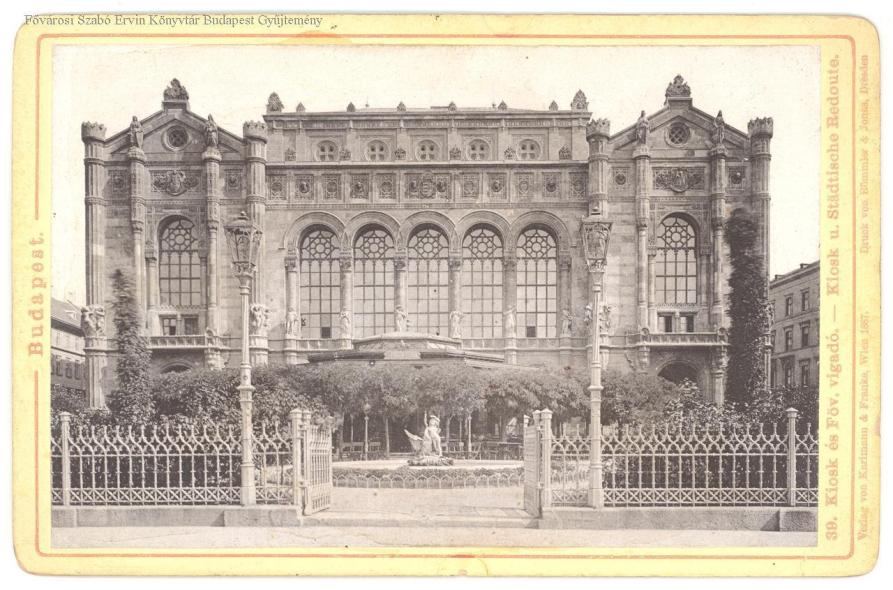 Feszl Frigyes: Pesti Vigadó, 1859-1867
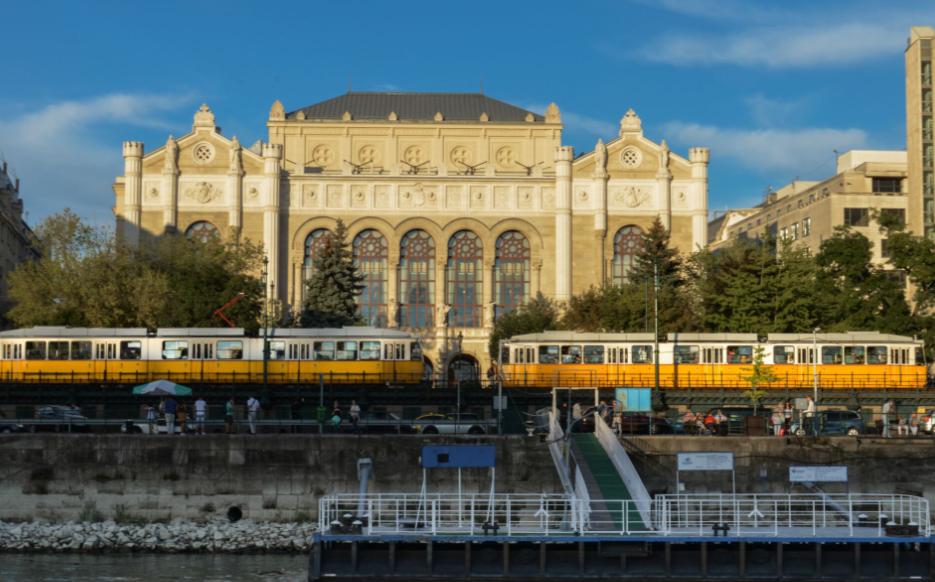 Feszl Frigyes: Pesti Vigadó: A bal oldali rizalit részlete, 1859-1867
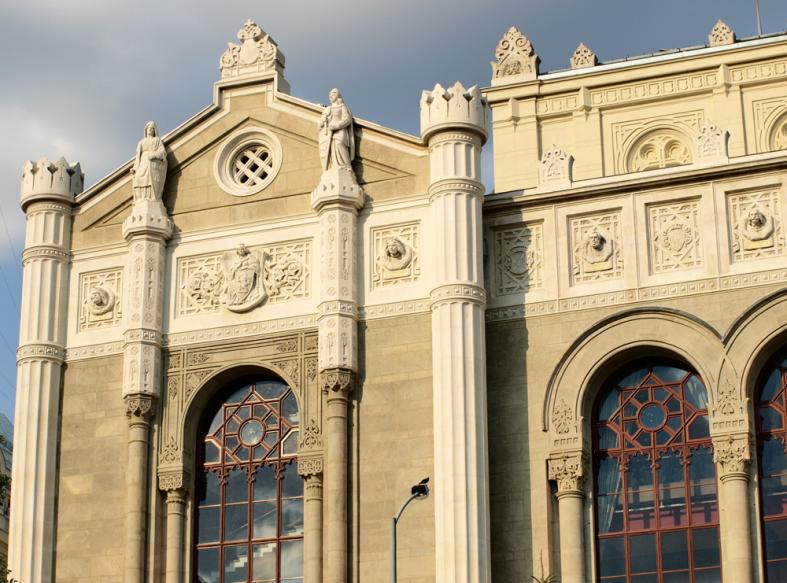 Feszl Frigyes: Pesti Vigadó: 1859-1867, Díszterem befogadóképessége
széksoros elrendezés esetén: max.600 fő, állófogadás esetén: 500 fő
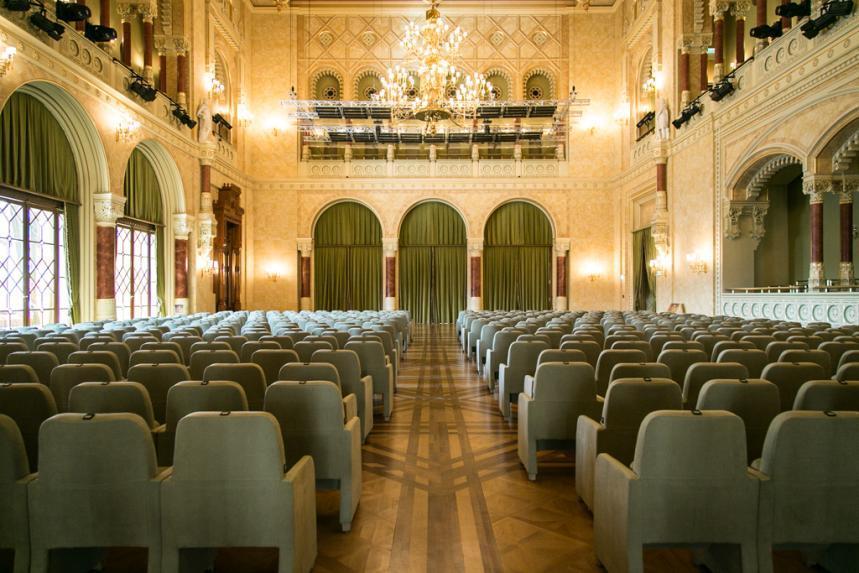 Feszl Frigyes: Pesti Vigadó – Díszlépcső, (főlépcső), 1859-1867
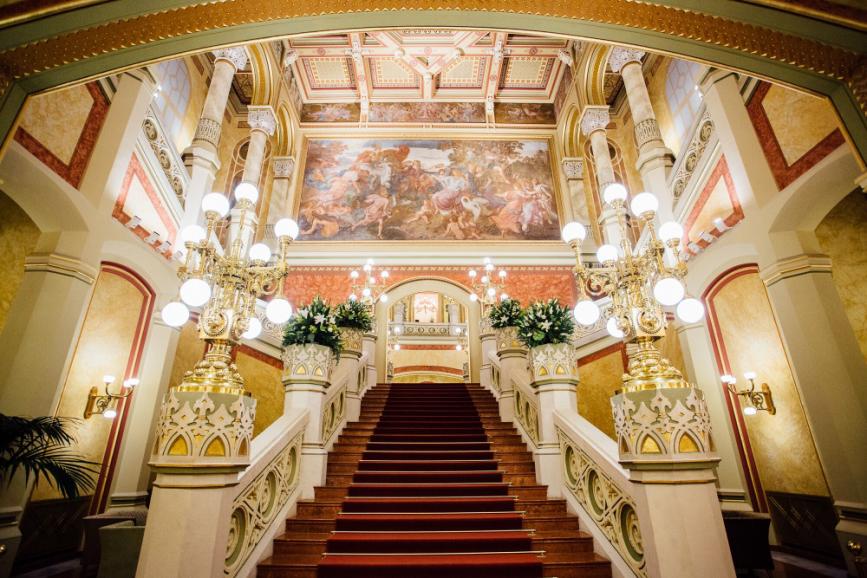 Feszl Frigyes: Pesti Vigadó, 1859-1867

HA MEGNYITOD AZ ALÁBBI LINKET, TOVÁBBI JÓ 

MINŐSÉGÚ KÉPRÉSZLETEKET TALÁLSZ!!!
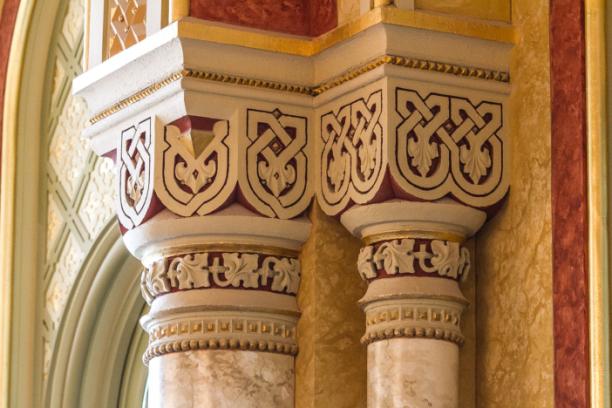 https://welovebudapest.com/cikk/2014/03/14/regi-fenyeben-a-pesti-vigado/
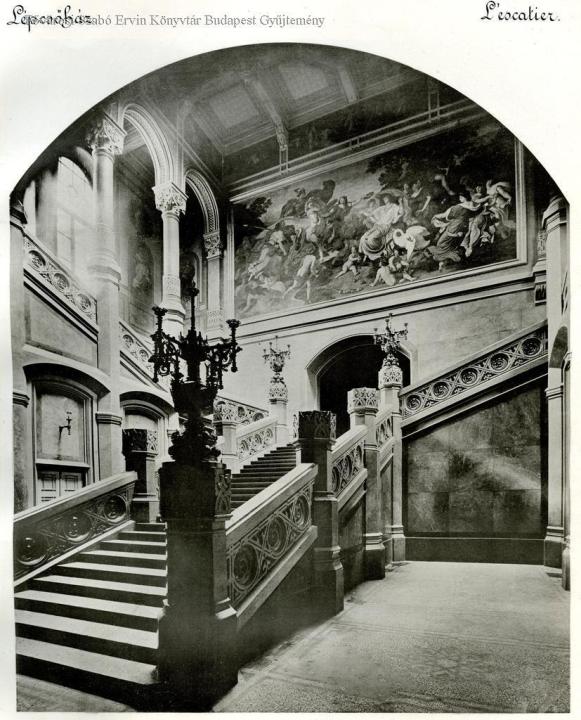 Feszl Frigyes 
 Pesti Vigadó
A Vigadó lépcsőháza
1893 
 Weinwurm Antal 
felvétele 
(Fotó: FSZEK Budapest Gyűjtemény)
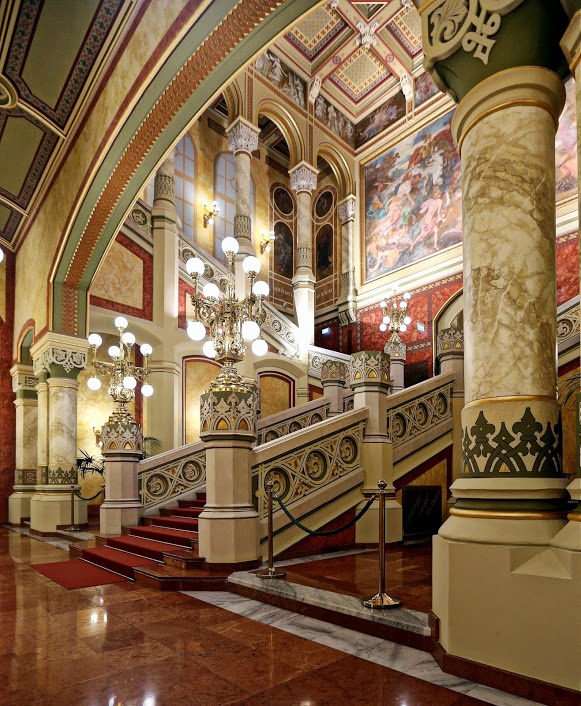 Feszl Frigyes 
 Pesti Vigadó 
1859-1867
A Vigadó lépcsőháza
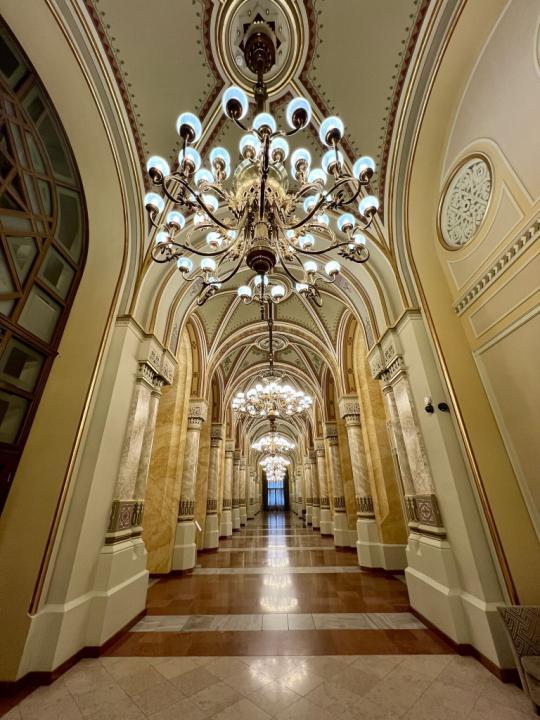 Feszl Frigyes
 Pesti Vigadó
 1859-1867
Feszl Frigyes: Pesti Vigadó, 1859-1867,  A dísz-lépcső feletti színes ablak, 2020-ban, Fotó:Thaler Tamas
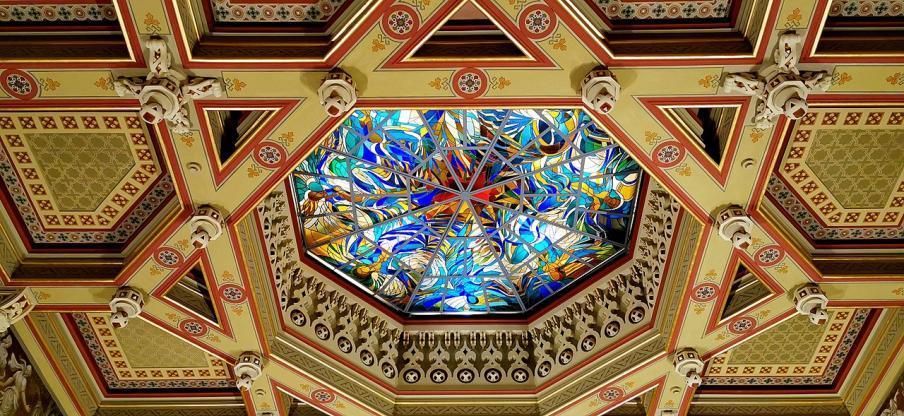 Feszl Frigyes: Pesti Vigadó, 1859-1867,  A dísz-lépcső feletti színes ablak, 2020-ban, Fotó:Thaler Tamas
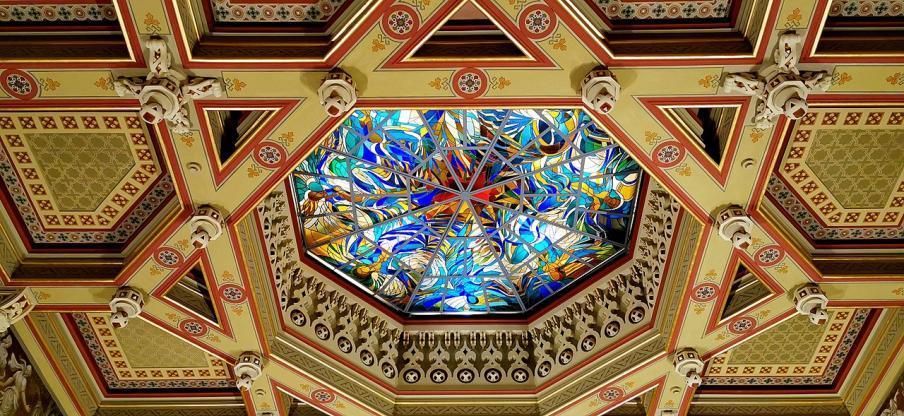 VÁRKASTÉLY, VASVÖRÖSVÁR
 (ERDŐDY-KASTÉLY)
 BURGENLAND, AUSZTRIA 
1862-1864 

TERVEZŐ: WÉBER ANTAL
Wéber Antal: Erdődy - kastély,  Vasvörösvár – Várkastély, Burgenland, Ausztria, 1862-1864
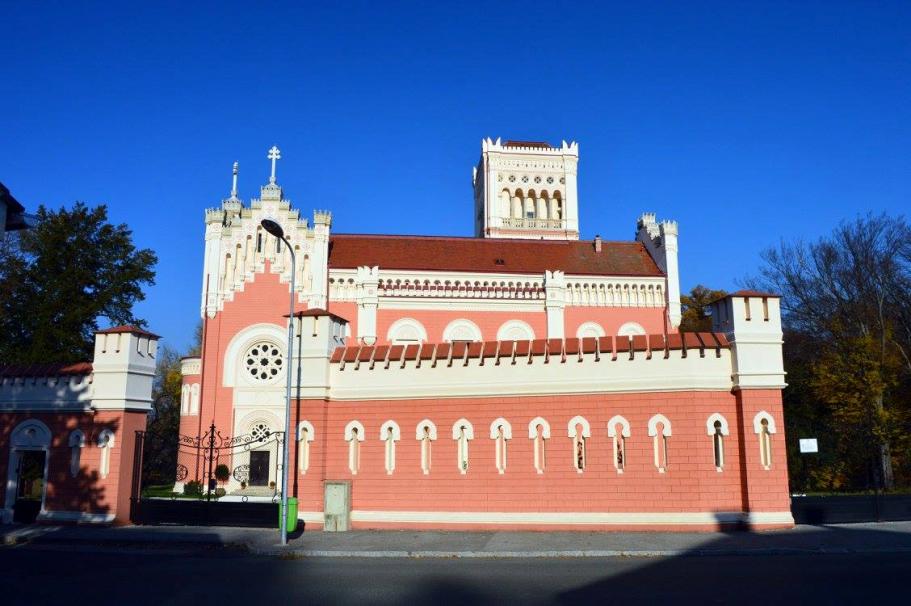 Mai kastélyának elődje egy középkori vizivár volt, melyet a Pinka vize vett körül és 1540 körül pusztult el. Helyette az Erdődyek a 17. században építették fel a régi kastélyt, melyet 1810-ben bontottak le 

 1860-ban Gróf Erdődy István először Ybl Miklóst bízta meg az új kastély tervezésével, aki azt nem fogadta el. 

Végül 1862 és 1864 között épült fel a mai kastély Wéber Antal tervei szerint bizánci-mór stílusban. A kastély 1971-óta a tartomány birtoka. Az Erdődy-kastély Vasvörösváron, Burgenland (Ausztria) területén található. 
 
Az épület Ausztria egyik legszebb kastélyai közé tartozik.
Thaly Kálmán itt akadt rá az addig a széles szakmai közönség előtt lappangó Rákóczi levéltárra. 
1924-ben a kastély a gyűjteményeivel együtt kiégett.
Wéber Antal: Vasvörösvár – Várkastély, Burgenland, Ausztria 
1862-1864
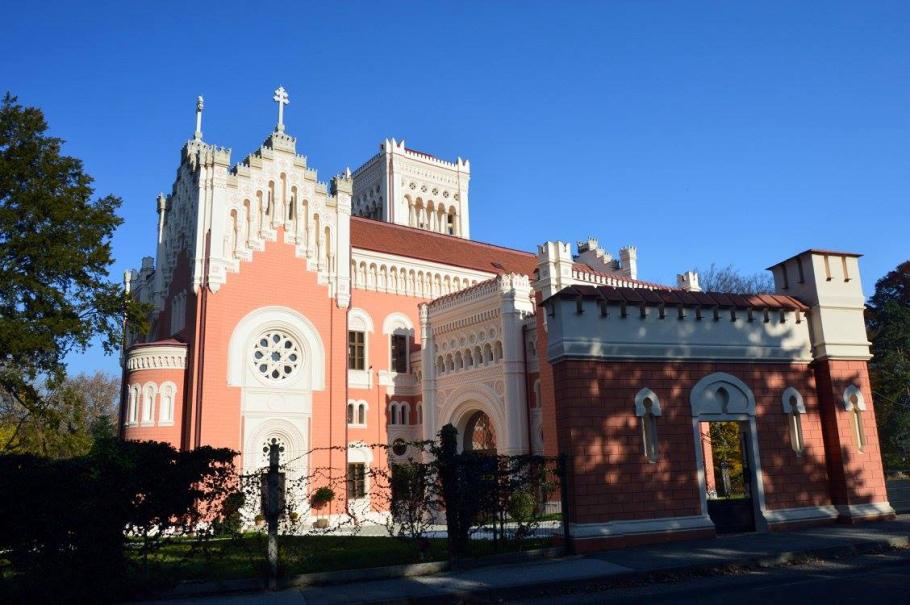 Wéber Antal: Vasvörösvár – Várkastély – bejárat ,  Burgenland, Ausztria 
1862-1864
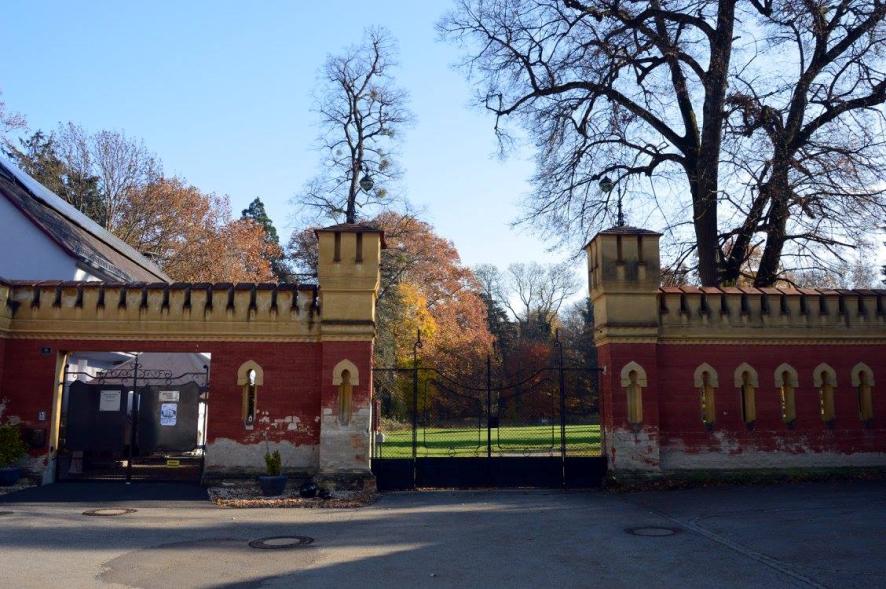 Wéber Antal: Vasvörösvár – Várkastély, (részlet), Ausztria 
1862-1864
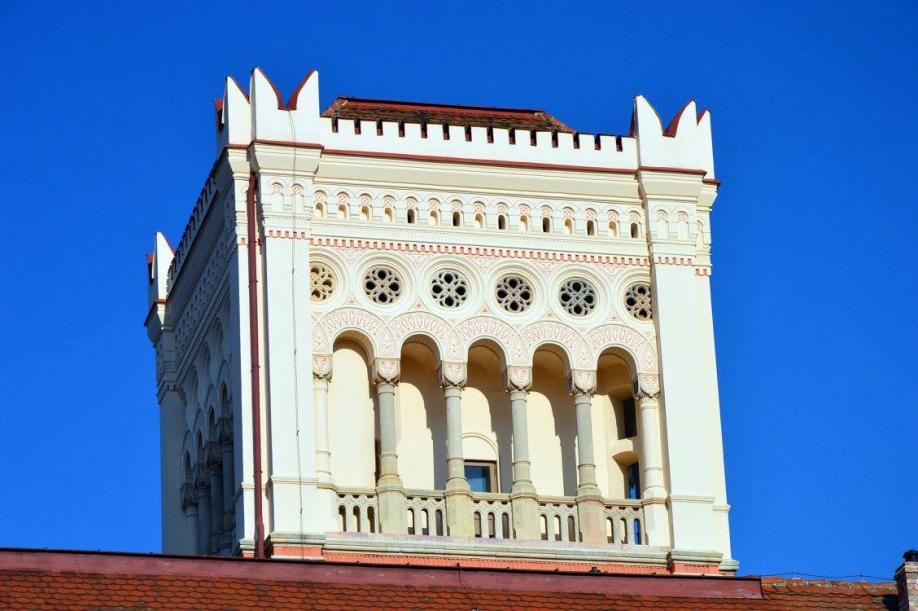 Wéber Antal: Vasvörösvár – Várkastély, (részlet), Burgenland
 Ausztria, 1862-1864
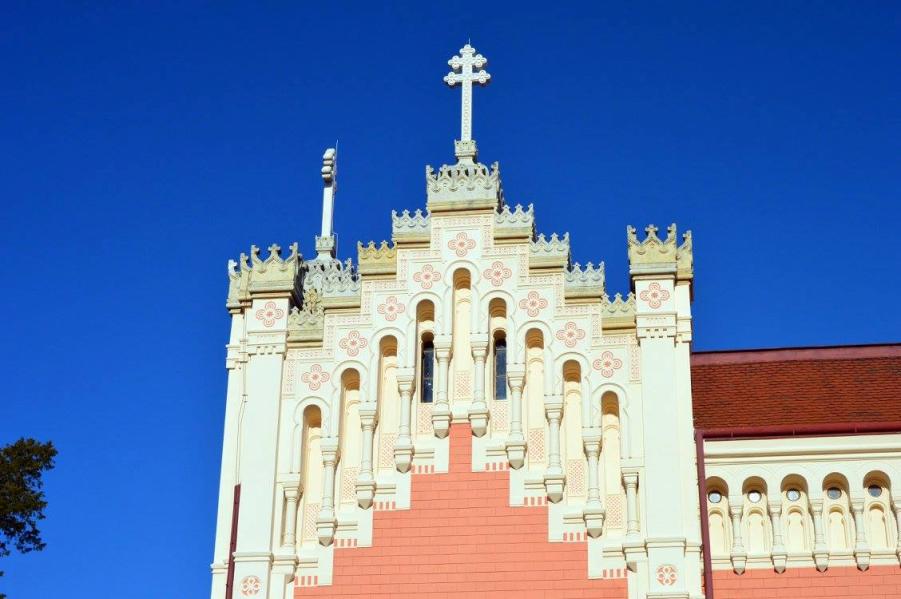 Wéber Antal: Vasvörösvár – Várkastély, A kastély elölnézete 
Burgenland, Ausztria 
1862-1864
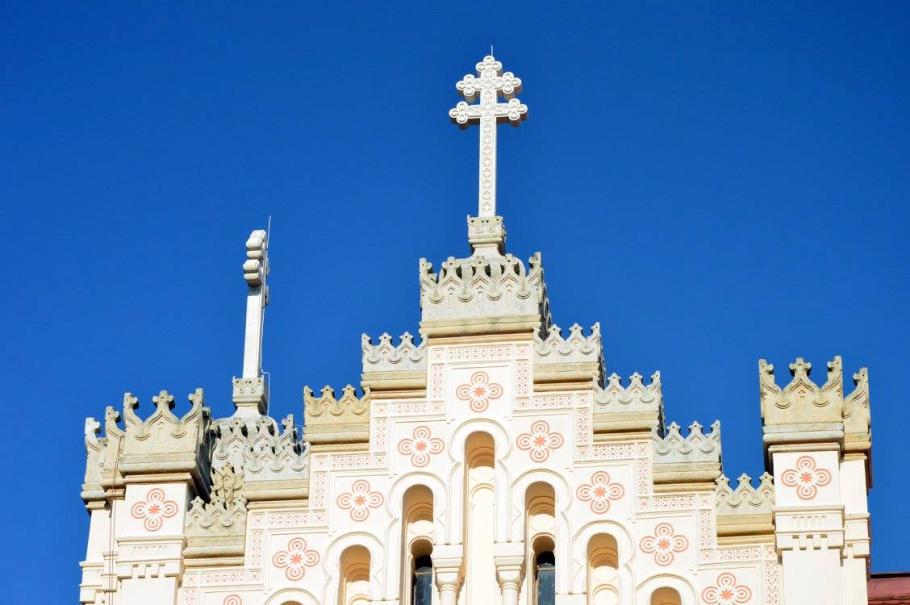 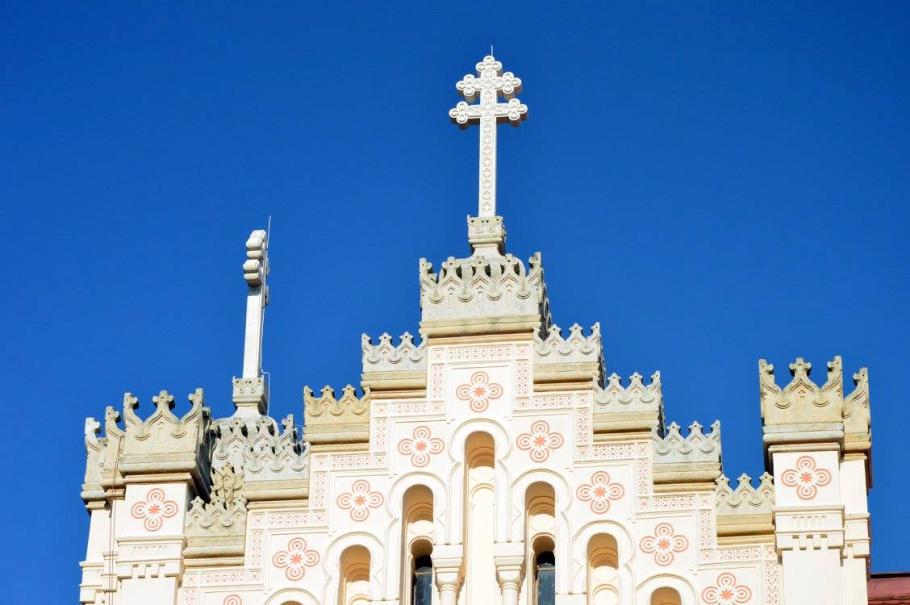 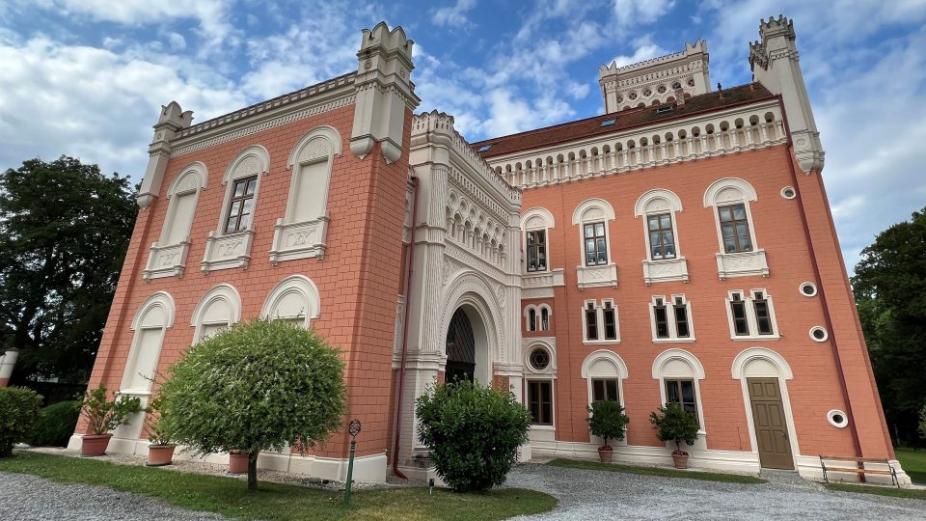 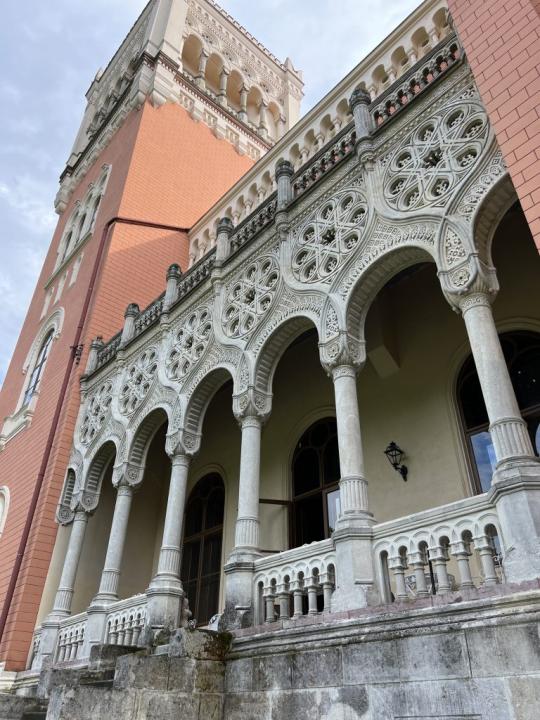 Wéber Antal
 Vasvörösvár – Várkastély 
(részlet)
 Burgenland, Ausztria 
1862-1864
A kastély hátsó része, ahol a mór elemek nagyon jól láthatók
Wéber Antal: Vasvörösvár – Várkastély, (részlet) 
Burgenland, Ausztria , 1862-1864
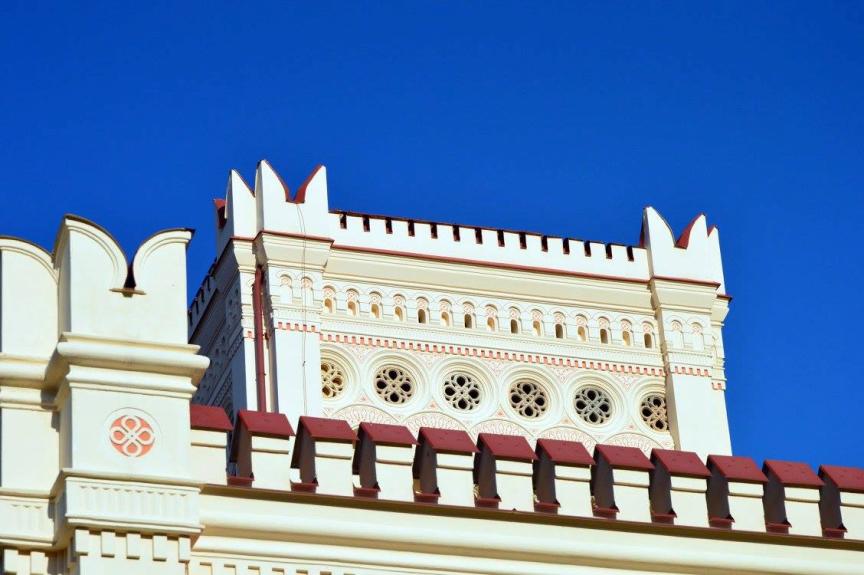 Wéber Antal: Vasvörösvár – Várkastély, Kápolna, Ausztria , 1862-1864
  A kastély kápolnája, ahol közel száz házasságkötési ceremónia kerül megtartásra egy év alatt.
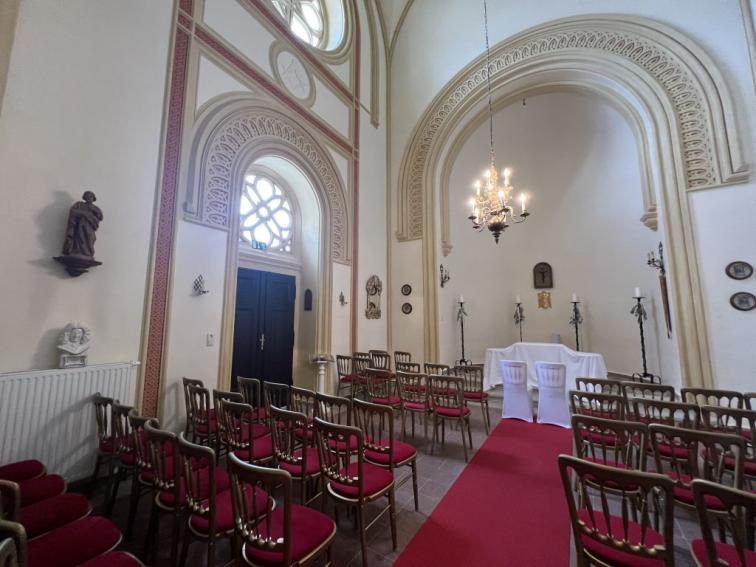 MAGYAR ROMANTIKA
 VALLÁSI ÉPÍTMÉNYEI
SZEPLŐTELEN FOGANTATÁS TEMPLOM, FÓT 
1845-1855
TERVEZŐ: YBL MIKLÓS
Ybl Miklós: Szeplőtelen Fogantatás templom, Fót.1845-1855
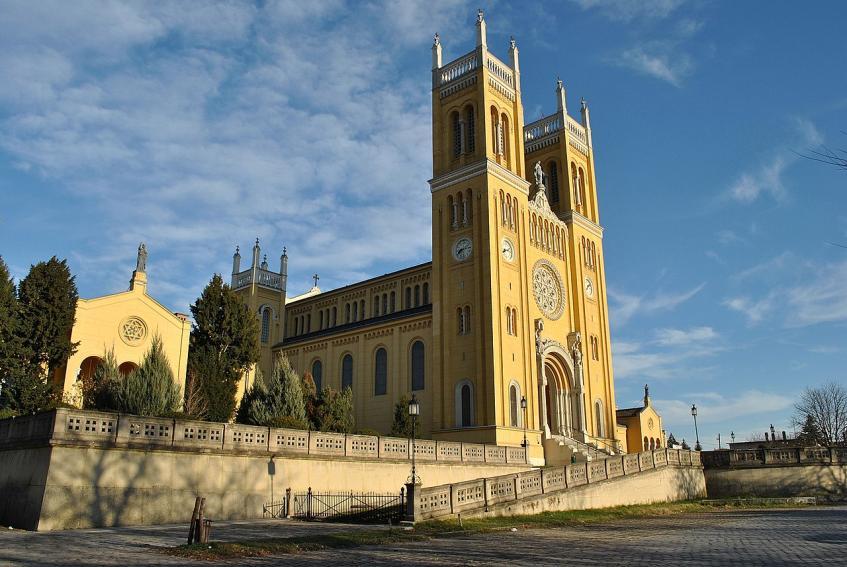 A Szeplőtelen fogantatás templom Fót egyik legismertebb nevezetessége.  
Ybl Miklós tervei alapján, romantikus stílusban épült 
1845 és 1855 között. 
A templomot Károlyi István gróf építtette a XIX. század derekán, méghozzá egy mesterséges dombra.  
Ki kellett ugyanis védeni az altemplom beázását, mert itt kapott helyet a Károlyi család síremléke. A jobboldali mellékhajó oltárképe Szent Franciskát ábrázolja, de a hagyomány úgy tartja: valójában Károlyi grófot és családját örökítette meg a képen a festményt készítő Karl von Blaas.
 A templom orgonáját maga Liszt Ferenc is kipróbálta 1856-ban
A templom tornyai 45 méter magasak. A homlokzaton a Szeplőtelen Szűz 3 méter magas szobra látható – a 18 mázsás ércszobor Anton Fernkorn alkotása.  
A templom arab és mór motívumokkal díszített. Leggyakrabban használt elemei a virágminta és a hatágú csillag.
Ybl Miklós: Szeplőtelen Fogantatás templom, Fót.1845-1855
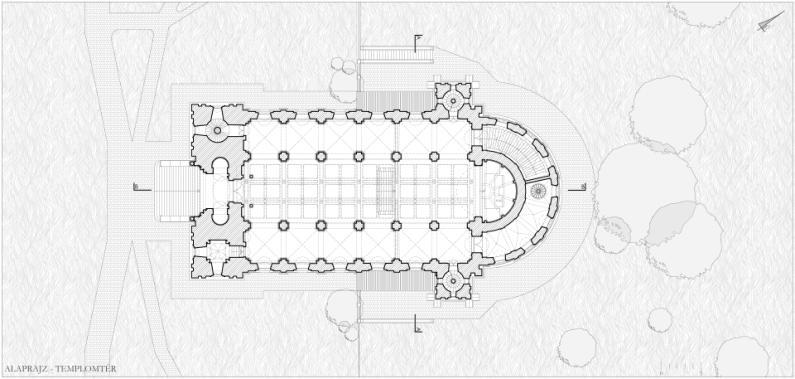 A templom alaprajzi elrendezése (a háromhajós bazilikális elrendezés, a főhajónál rövidebb egyenes záródású két mellékhajó, a kripta feletti emelt szentély) német román kori templomokra emlékeztet.
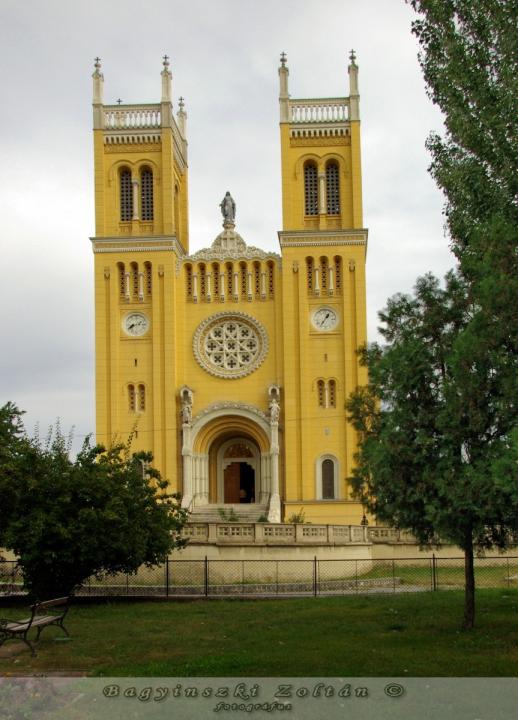 Ybl Miklós
 Szeplőtelen Fogantatás templom,Fót. 
1845-1855
Ma a Vigadó mellett ez a templom a magyar romantika legjelentősebb alkotása.  
A homlokzaton a Szeplőtlen Szűz 3 méter magas ércszobra látható.
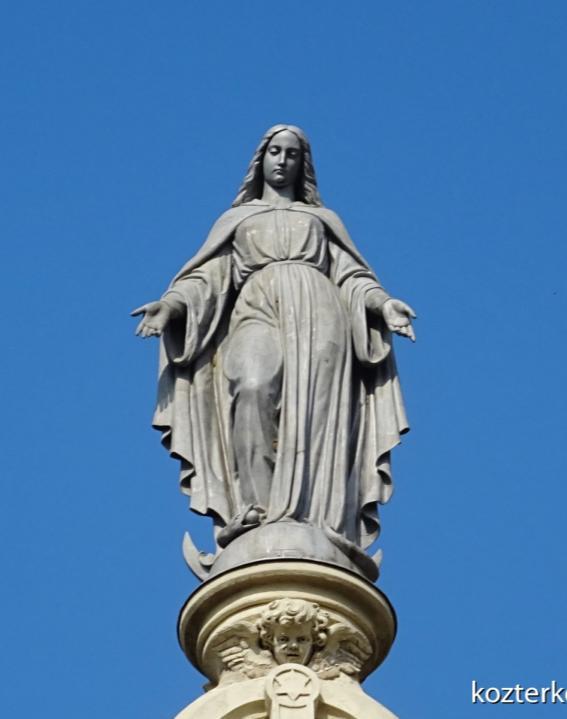 Anton Fernkorn 
Mária Immaculata 
(Szeplőtelen Boldogasszony) 
1853
Ércszobor
3 m
 Szeplőtelen Fogantatás templom, Fót.
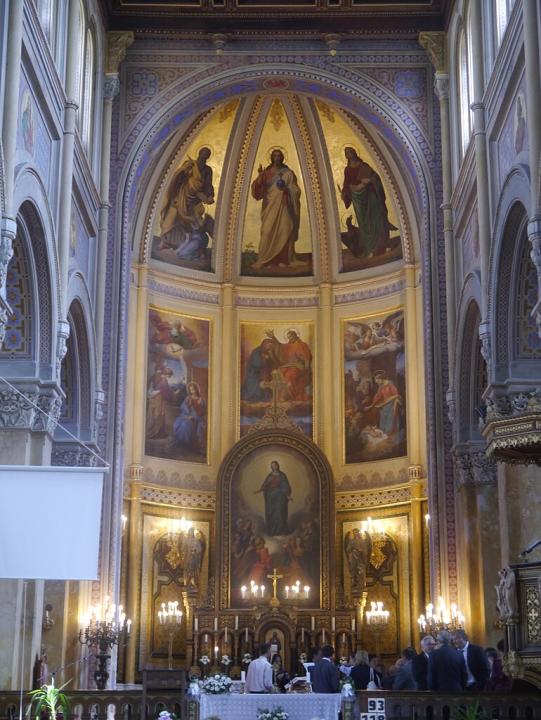 Ybl Miklós  
 Szentély
Szeplőtelen Fogantatás templom, Fót
1845-1855
Károlyi István a kép megrendelésekor arra kérte fel az oltárképet készítő Karl Blass-t, hogy családtagjainak arcvonásait tüntesse fel az alkotáson.  
A háttérben felbukkanó öreg koldus alakjában a megrendelő, Károlyi István gróf vonásai fedezhetők fel. 
 A térdelő hölgy a gróf első felesége, Dijon Georgina, akivel 7 évig, felesége haláláig élt házasságban Károlyi István. 
A gróf második felesége Eszterházy Franciska. A második feleség alakja  Szent Franciska ábrázolásában jelenik meg.  
A háttérben megfestett angyal alakjában a gróf korán meghalt lányát, Erzsébet kisasszonyt láthatjuk, aki 18 évesen 1840-ben Rómában balesetet szenvedett. 
A képen látható kisgyerekek, Károlyi István fiai:  Károlyi Sándor és Károlyi Ede.
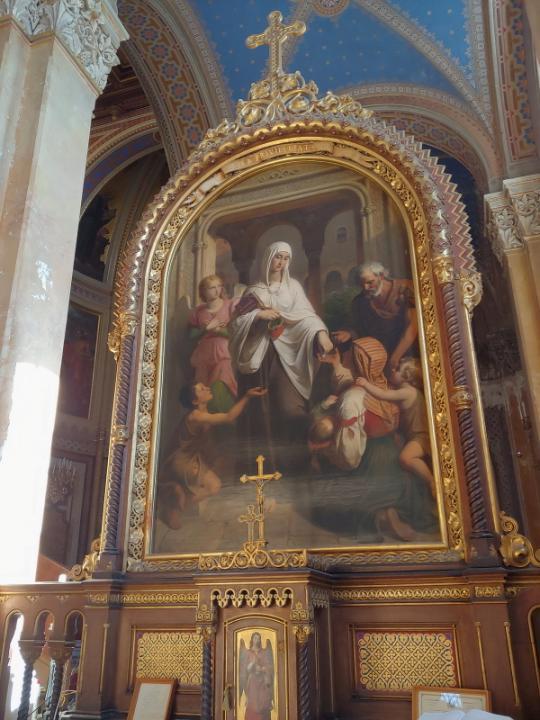 Karl Blass
 Szent Franciska
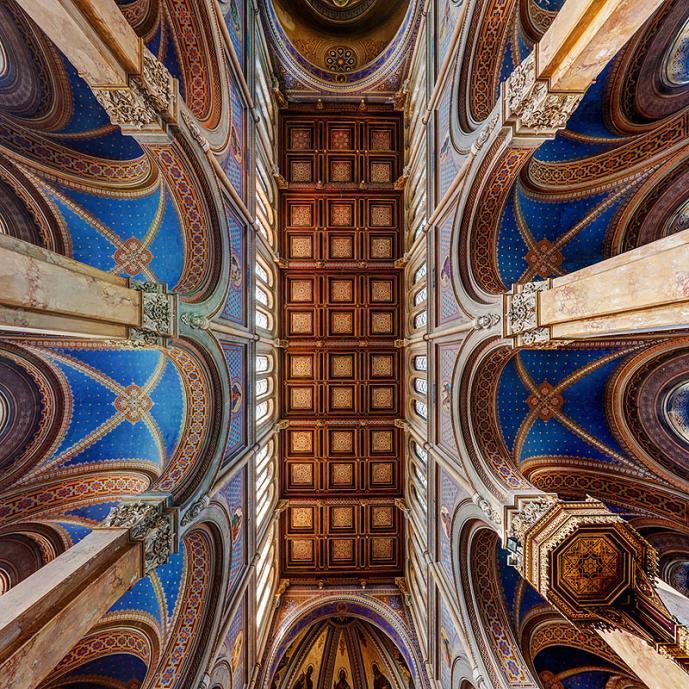 Ybl Miklós Szeplőtelen Fogantatás  
Templom 
menyezet
 Fót
1845-1855
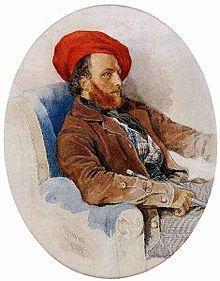 DOHÁNY UTCAI ZSINAGÓGA BUDAPEST  
1854-1859
TERVEZŐ: LUDWIG FÖRSTER
ÉPÍTÉSZ:   FESZL FRIGYES
Világi és vallási vezetőkből álló testület 1845-ben döntötte el a templomépítést. 
Az épületre kiírt pályázatot a bécsi zsinagóga tervezője, Ludwig Förster német építész nyerte el. zsinagóga azon a telken, ahol eredetileg Herzl Tivadar, a cionizmus atyjának szülőháza állt.
Az 53 méter hosszú, 26 méter belmagasságú templomban 3000 ülőhely található. 
Két, kupolás tornya 44 méter magas. Mivel az építés során a német tervező távol volt, a belső szentélyt és a festést a Vigadó építésze, Feszl Frigyes tervezte. 
 Így az 1859. szeptember 6-án felavatott épület az osztrák és a magyar romantikus építészet két kiváló alkotójának a keze munkáját is magán hordozza.
Így az 1859. szeptember 6-án felavatott épület az osztrák és a magyar romantikus építészet két kiváló alkotójának a keze munkáját is magán hordozza. 
Ősi előírások szabják meg (vagy éppenséggel ösztönzik) a zsinagógaépítő munkáját. 
Mindenekelőtt a zsinagóga homlokzatának keletre, Jeruzsálem felé kell néznie: ezért keletkezett egy kisebb törésvonal a Dohány utcai zsinagóga bejáratánál, ami eltér az utca irányától. 
Ma az Emánu-Él zsinagóga után a világ második legnagyobb és Európában – az amszterdamival együtt – a legmonumentálisabb zsinagógája.
Ludwig Förster:  A Dohány utcai zsinagóga homlokzati rajza, 1854
 (Forrás: FSZEK Budapest Gyűjtemény)
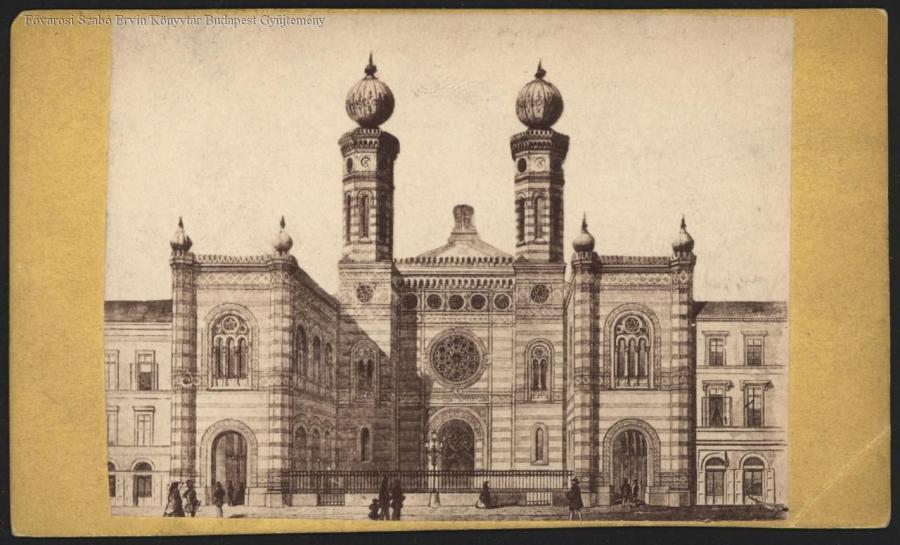 Ludwig Förster:  Feszl Frigyes, A Dohány utcai zsinagóga, Budapest,1854-1859
 1894 körül, Klösz György felvétele (Fotó: FSZEK Budapest Gyűjtemény)
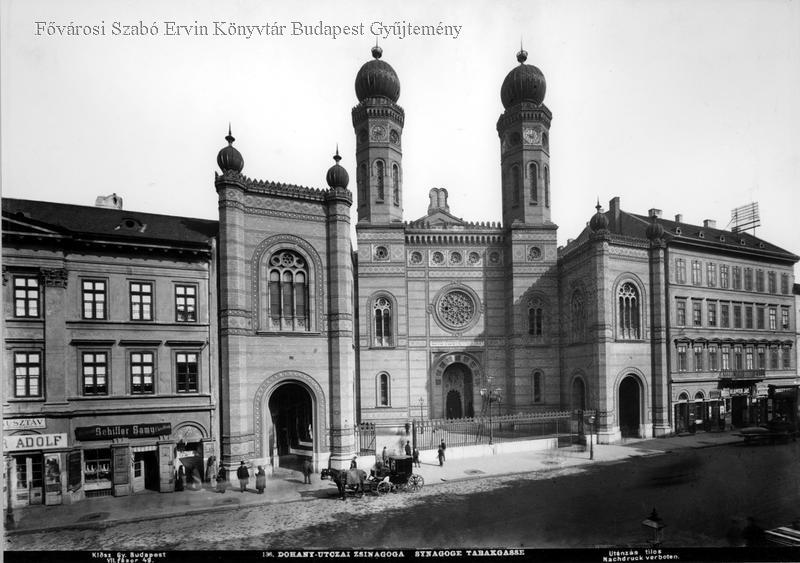 Ludwig Förster: Feszl Frigyes, A Dohány utcai zsinagóga BudapesT,  1854-1859
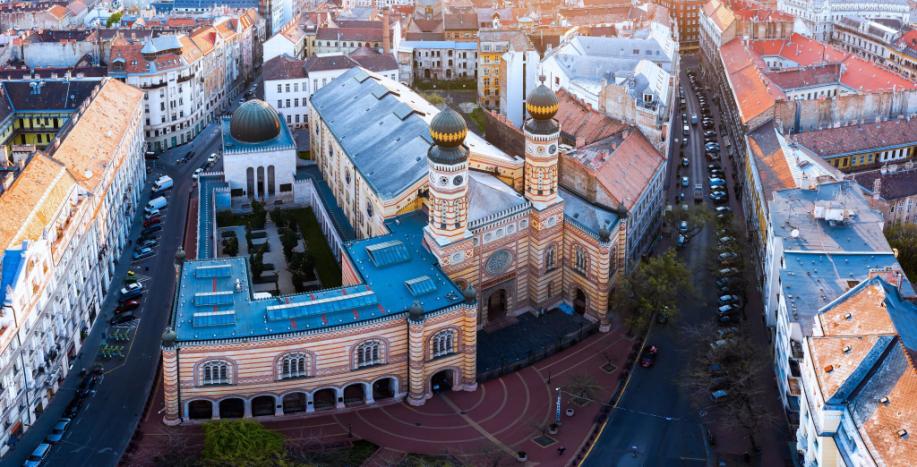 Ludwig Förster:  Feszl Frigyes: A Dohány utcai zsinagóga Budapest,1854-1859
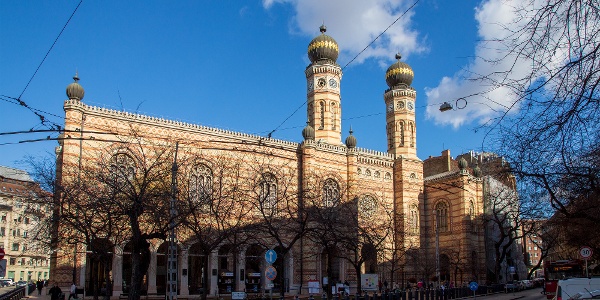 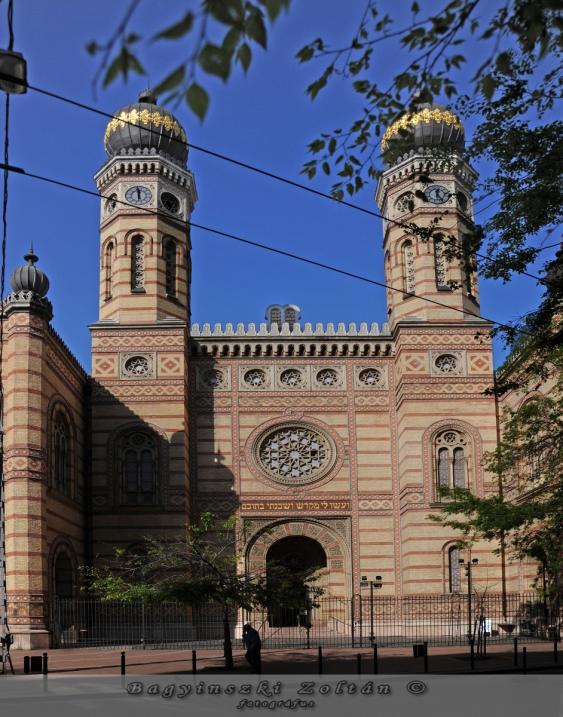 Ludwig Förster 
Feszl Frigyes
  A Dohány utcai zsinagóga, Budapest 
  1854-1859
A Dohány utcai zsinagóga Magyarország egyik legjelentősebb romantikus stílusú szakrális épülete, tervezője Ludwig Förster volt. A főhomlokzatát a két hagymakupolát idéző tornyok határozzák meg, amelyek 43 méter magasak.
Ludwig Förster,  Feszl Frigyes,  A Dohány utcai zsinagóga Budapest,  1854-1859
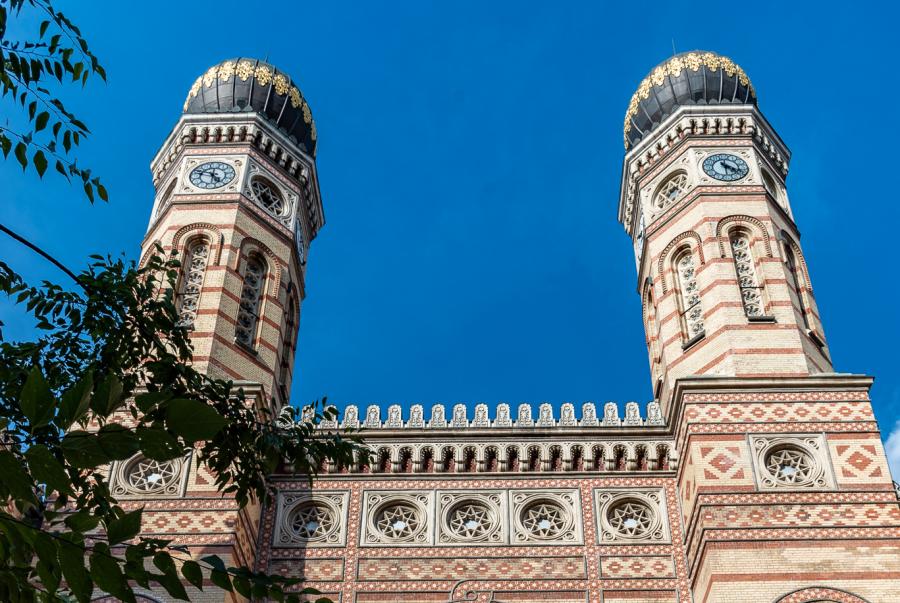 Ludwig Förster,  Feszl Frigyes,  A Dohány utcai zsinagóga Budapest,  1854-1859
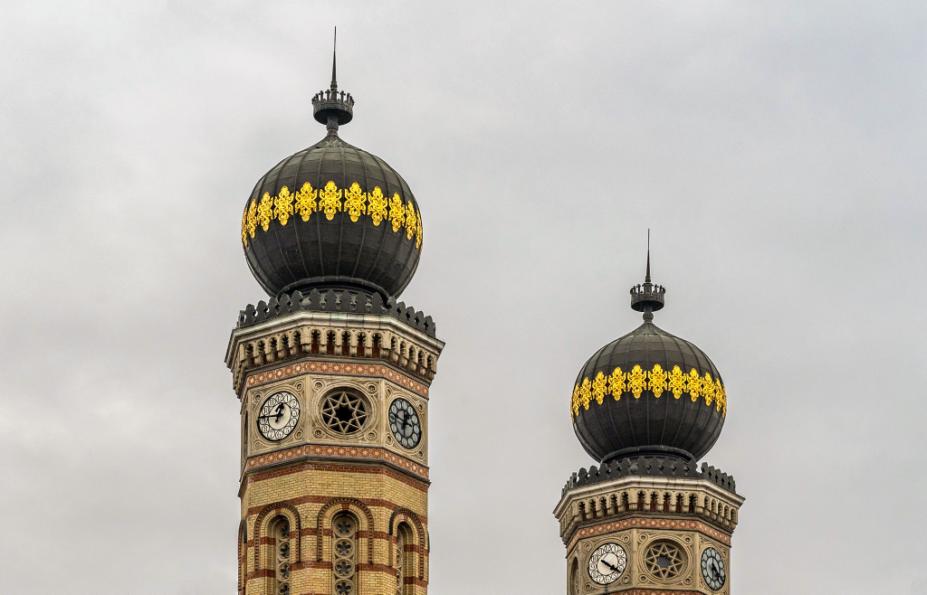 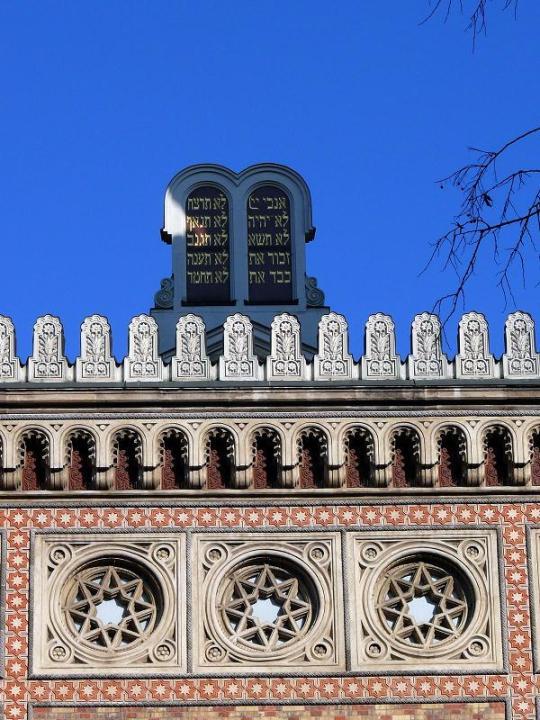 Ludwig Förster 
Feszl Frigyes
  A Dohány utcai zsinagóga, Budapest 
  1854-1859
A Dohány utcai zsinagóga oromzatának részlete
A Dohány utcai zsinagóga homlokzatán héberül a Mózes II. könyvéből vett idézet olvasható, amely magyarul a következőként hangzik: „És készítsenek számomra szentélyt, hogy közöttük lakozzam.” (Fotó: Both Balázs/pestbuda.hu)
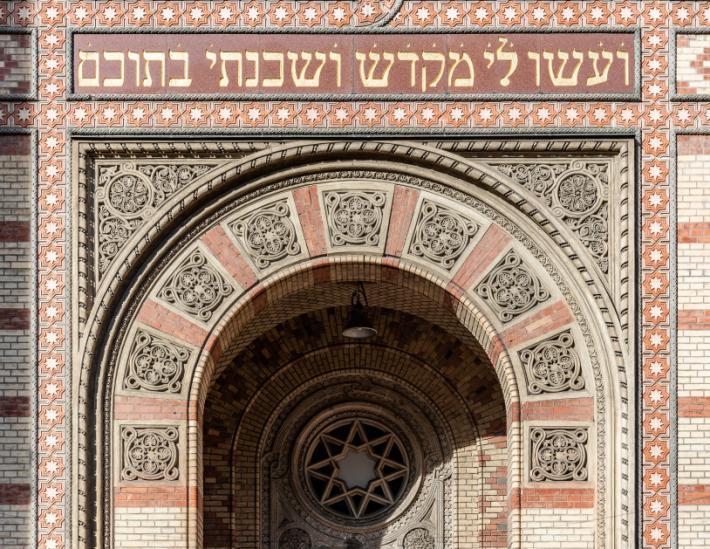 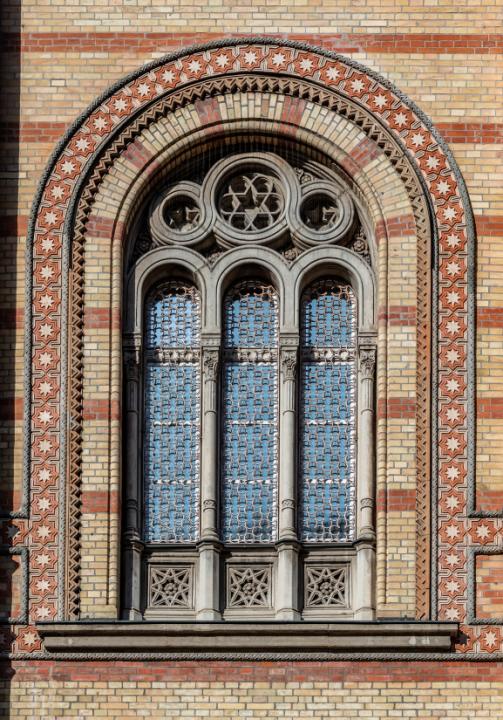 Ludwig Förster 
Feszl Frigyes
  A Dohány utcai zsinagóga, Budapest 
  1854-1859
A főhomlokzat gazdag kerámiadíszeit a kőbányai Lechner-gyárban készítették (Fotó: Both Balázs/pestbuda.hu)
A Dohány utcai zsinagóga boltíves ablaka
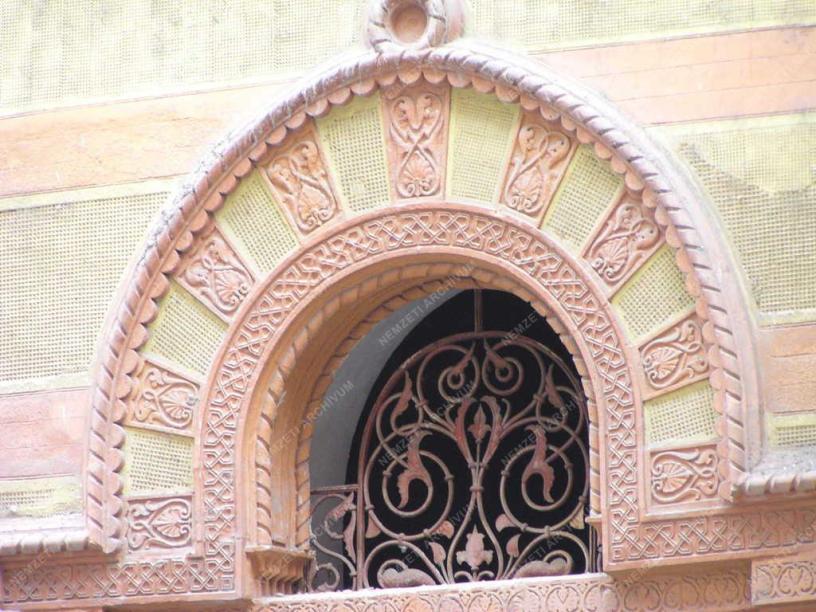 Ludwig Förster: Feszl Frigyes, A Dohány utcai zsinagóga, Budapest
1854-1859, A frigyszekrény, előtte a tóraolvasó-asztallal (Fotó: Both Balázs/pestbuda.hu)
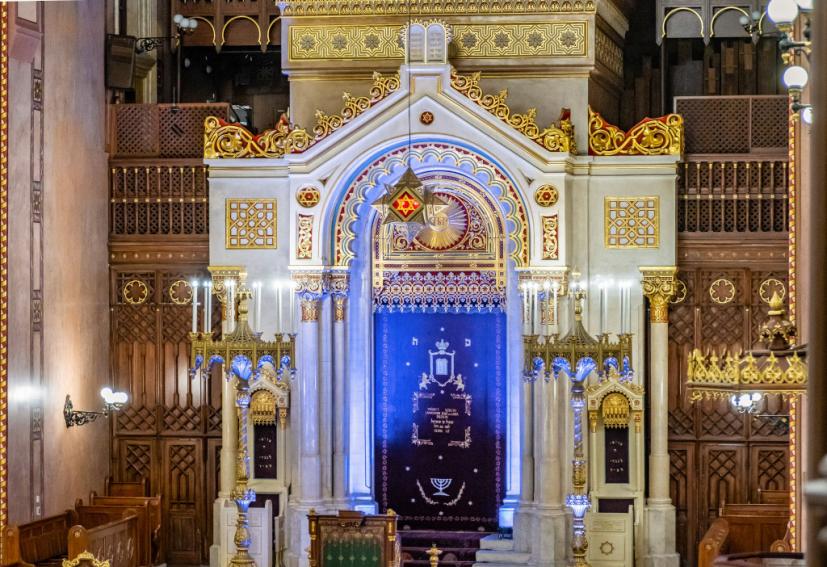 Ludwig Förster:  Feszl Frigyes, A Dohány utcai zsinagóga, Budapest
1854-1859, A zsidóság legfőbb szimbólumai a Dohány utcai zsinagógában: Mózes kőtáblái a Tízparancsolattal és a Dávid-csillag (Fotó: Both Balázs/pestbuda.hu)
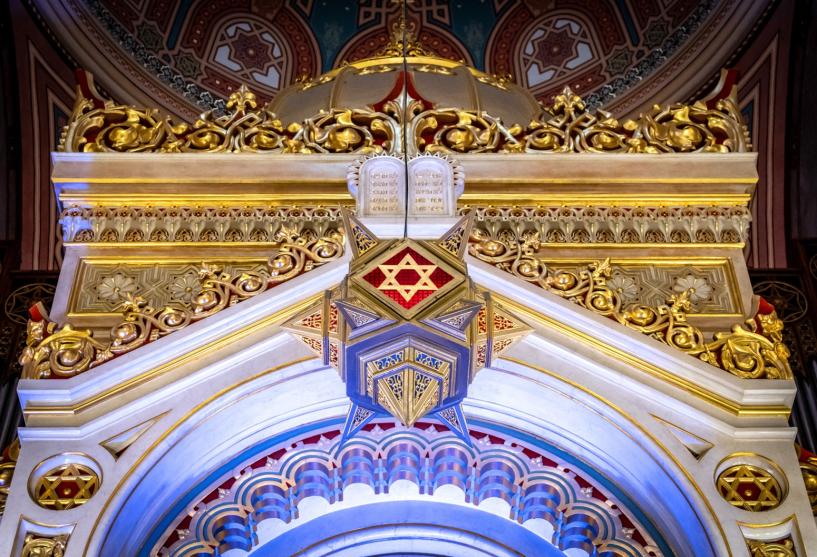 Ludwig Förster:  Feszl Frigyes, A Dohány utcai zsinagóga- belsőtér, Budapest,1854-1859
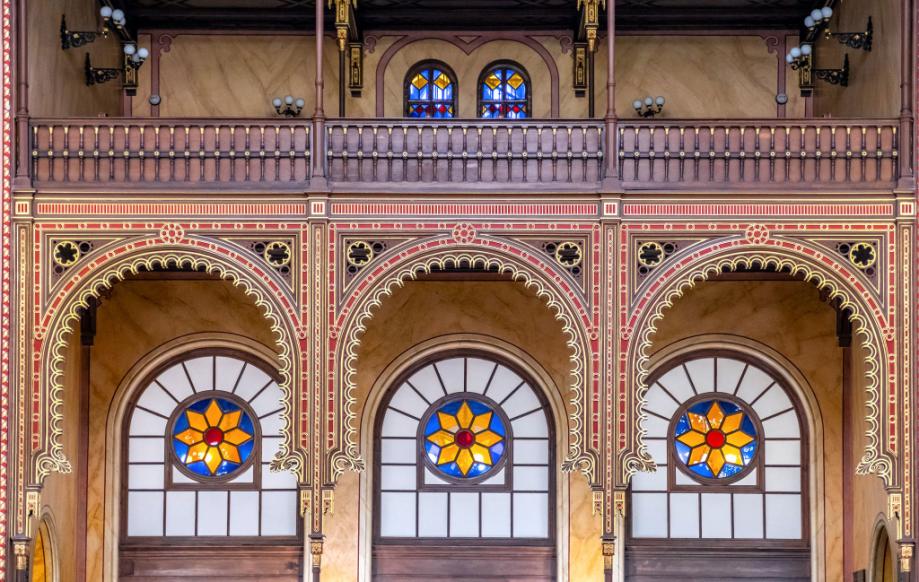 Ludwig Förster:  Feszl Frigyes, A Dohány utcai zsinagóga, ólomüveg ablak, Budapest,1854-1859
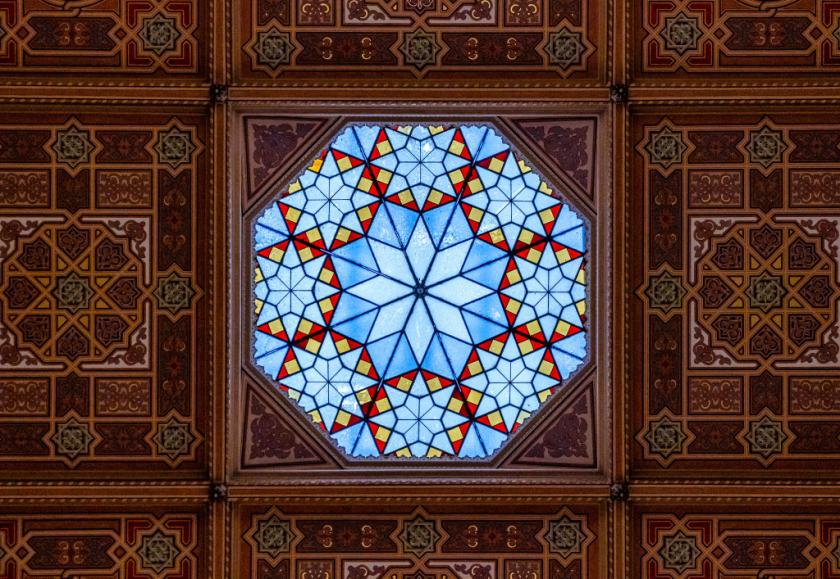 Ludwig Förster:  Feszl Frigyes, A Dohány utcai zsinagóga, belsőtér Budapest,1854-1859
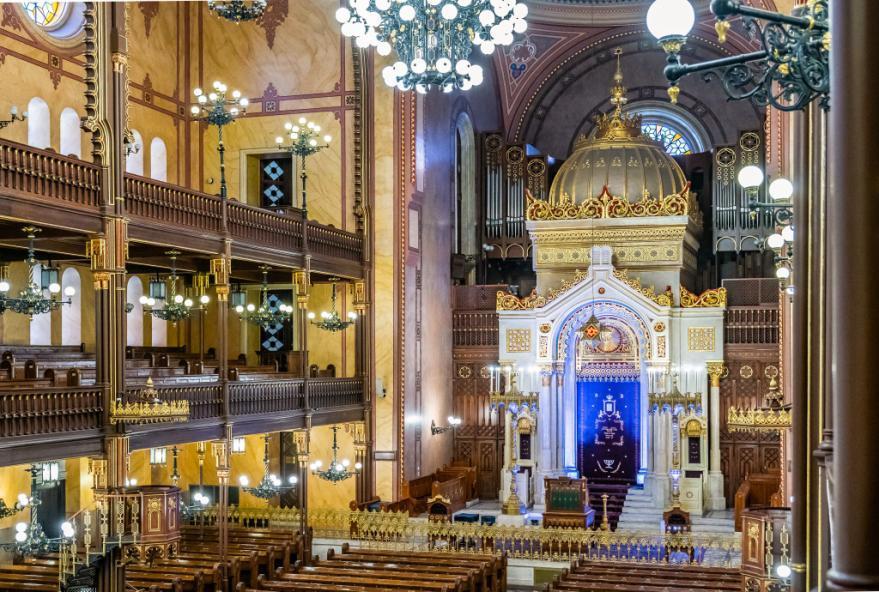 Ludwig Förster,  Feszl Frigyes,  A Dohány utcai zsinagóga-belsőtér Budapest,  1854-1859
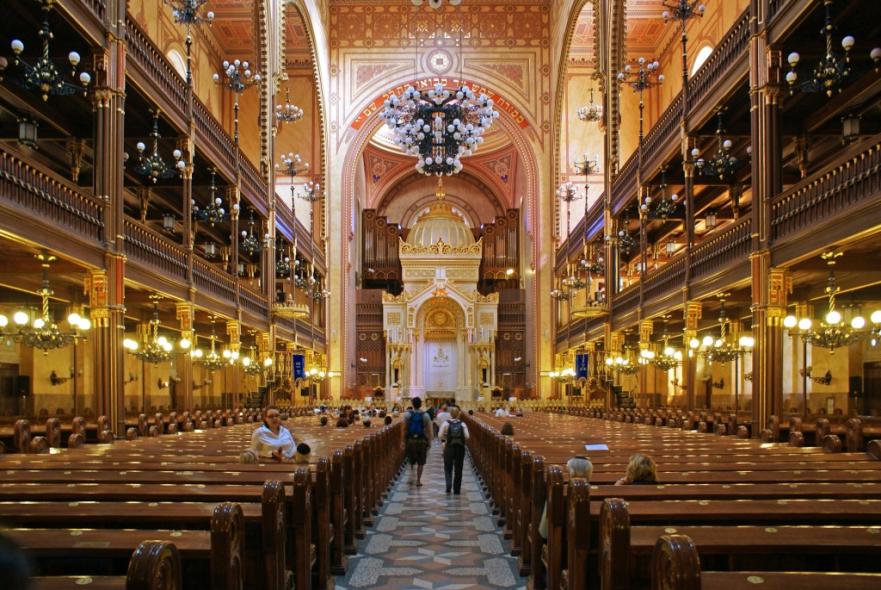 Ludwig Förster,  Feszl Frigyes,  A Dohány utcai zsinagóga 
mennyezetének díszítőfestése (Fotó: Both Balázs/pestbuda.hu) Budapest,  1854-1859
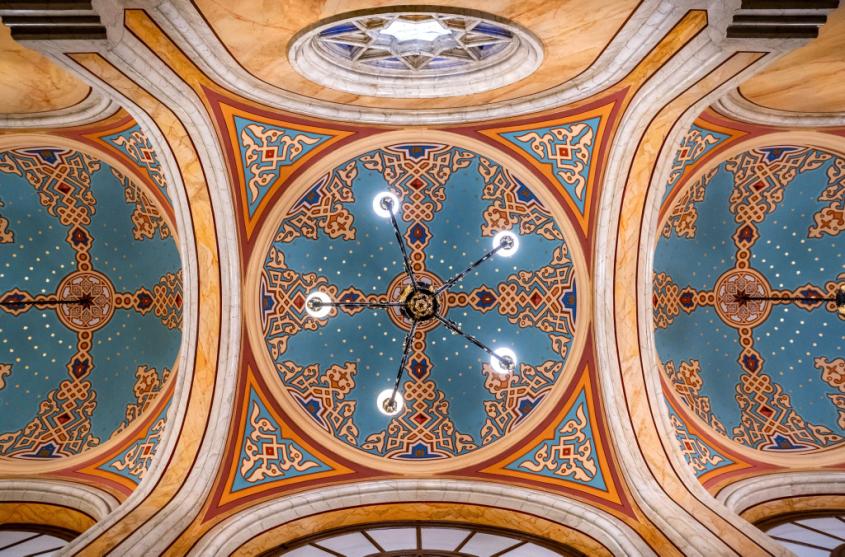 A Dohány utcai zsinagóga – csillár, Budapest
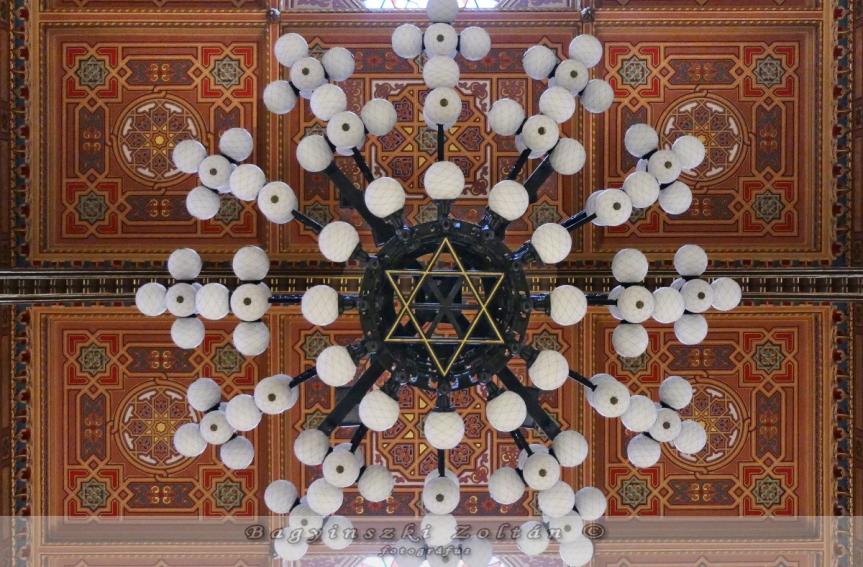 KECSKEMÉTI EVANGÉLIKUS TEMPLOM 
1862-1863
Tervező: YBL MIKLÓS
A tervezéssel Ybl Miklóst bízták meg. 1863-ban szentelhették fel a romantikus stílusú, 34 x 23 méteres alapterületű, 34 méter magas, görög kereszt alaprajzú épületet. 
 A 20. században bazársort emeltek a templom köré, melyet csak az 1990-es években bontottak el.  
A belsejében romantikus oltár, copf szószék, és egy neobarokk  
orgona kapott helyet. 
A templom 400 hívő számára tud biztosítani ülőhelyet, jelenleg egy, 1993-ban felszentelt harangja van.
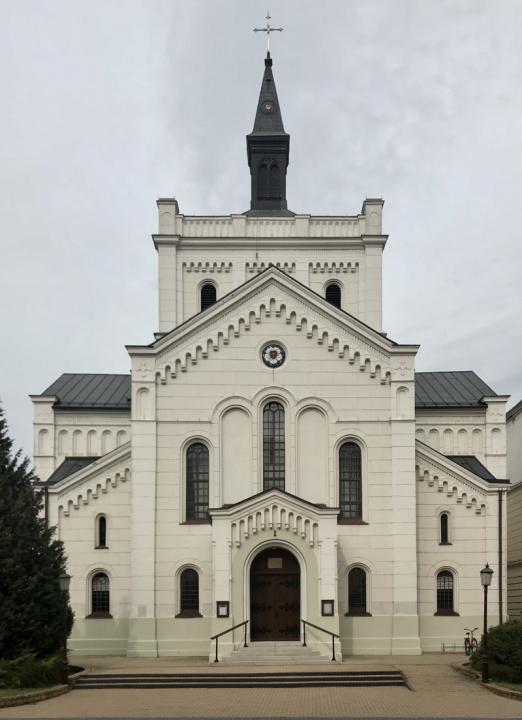 Ybl Miklós 
Kecskeméti Evangélikus templom 
1862-1863
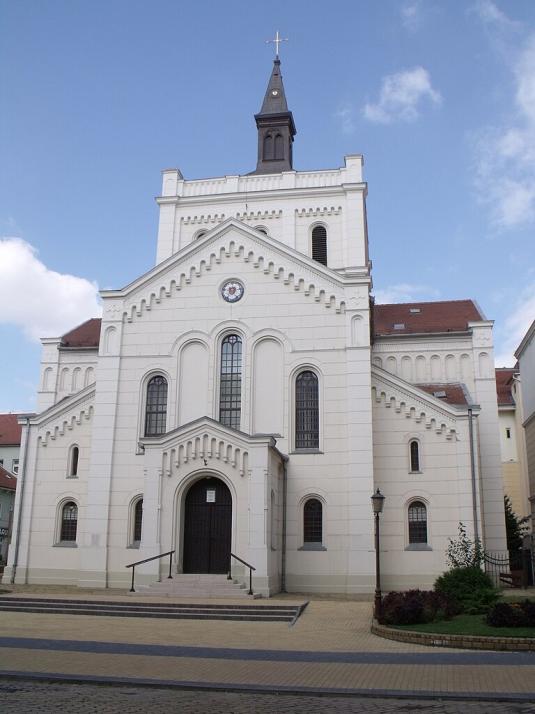 Ybl Miklós 
Kecskeméti  Evangélikus templom 
1862-1863
Ybl Miklós: Kecskeméti  Evangélikus templom
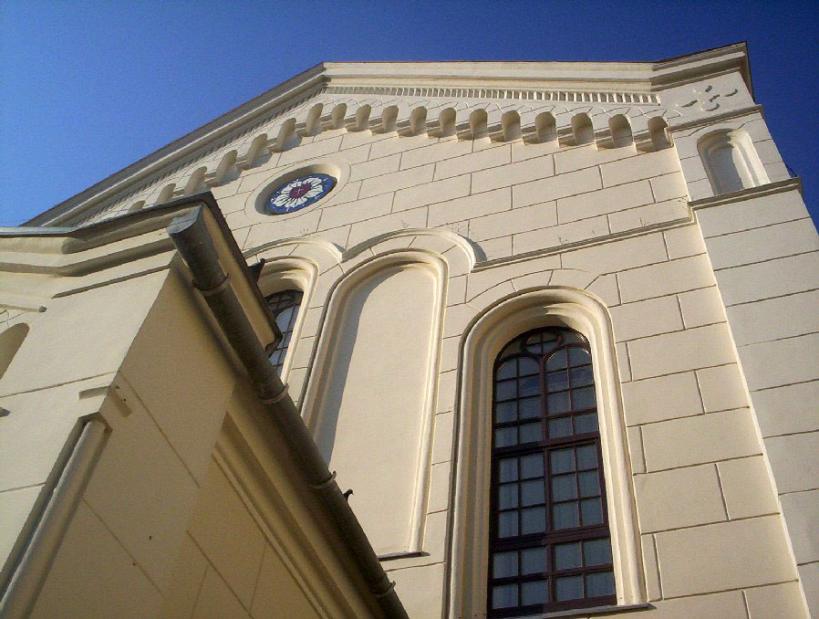 Ybl Miklós: Kecskeméti  Evangélikus templom, (részlet), 1862-1863
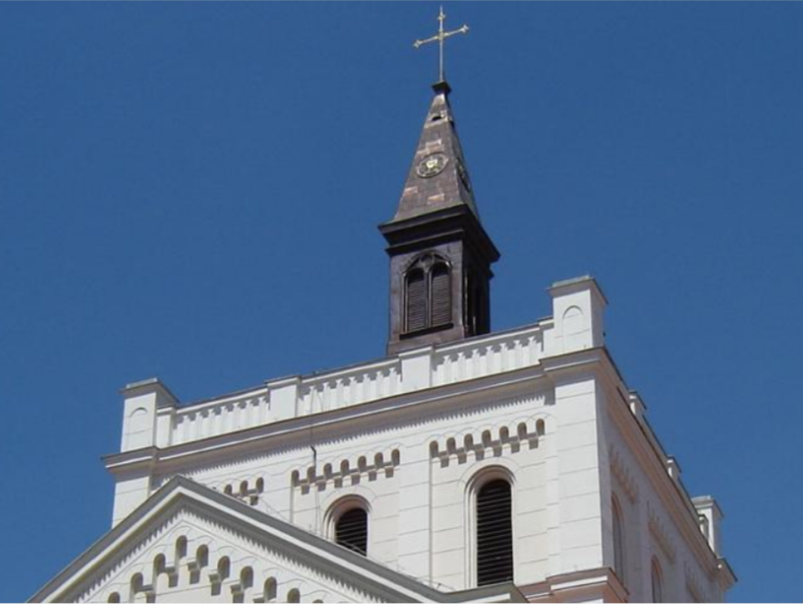 Ybl Miklós: Kecskeméti  Evangélikus templom, (részlet), 1862-1863
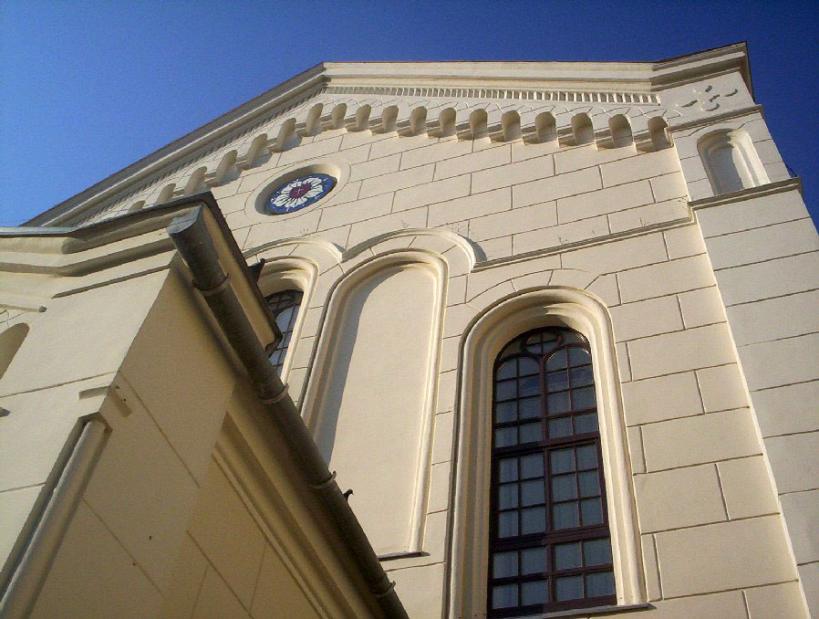 Ybl Miklós: Kecskeméti  Evangélikus templom, oltár
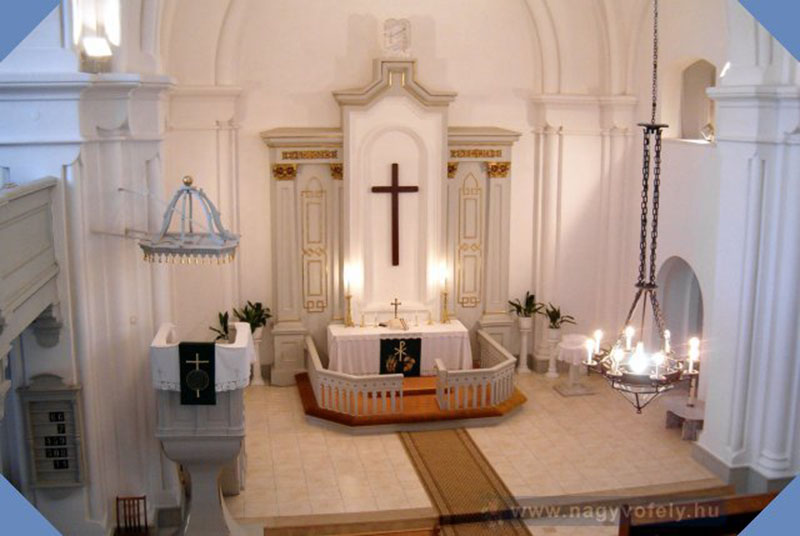 Ybl Miklós: Kecskeméti Evangélikus templom
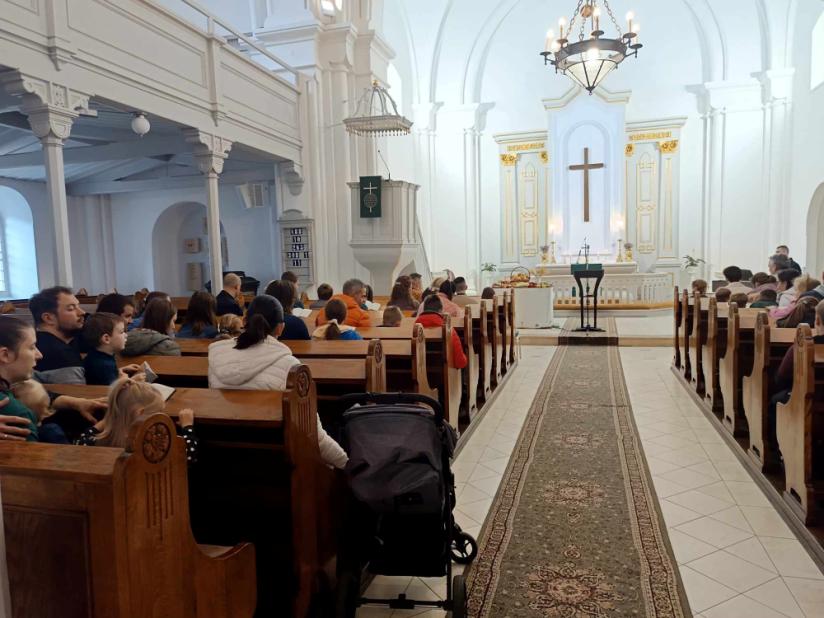